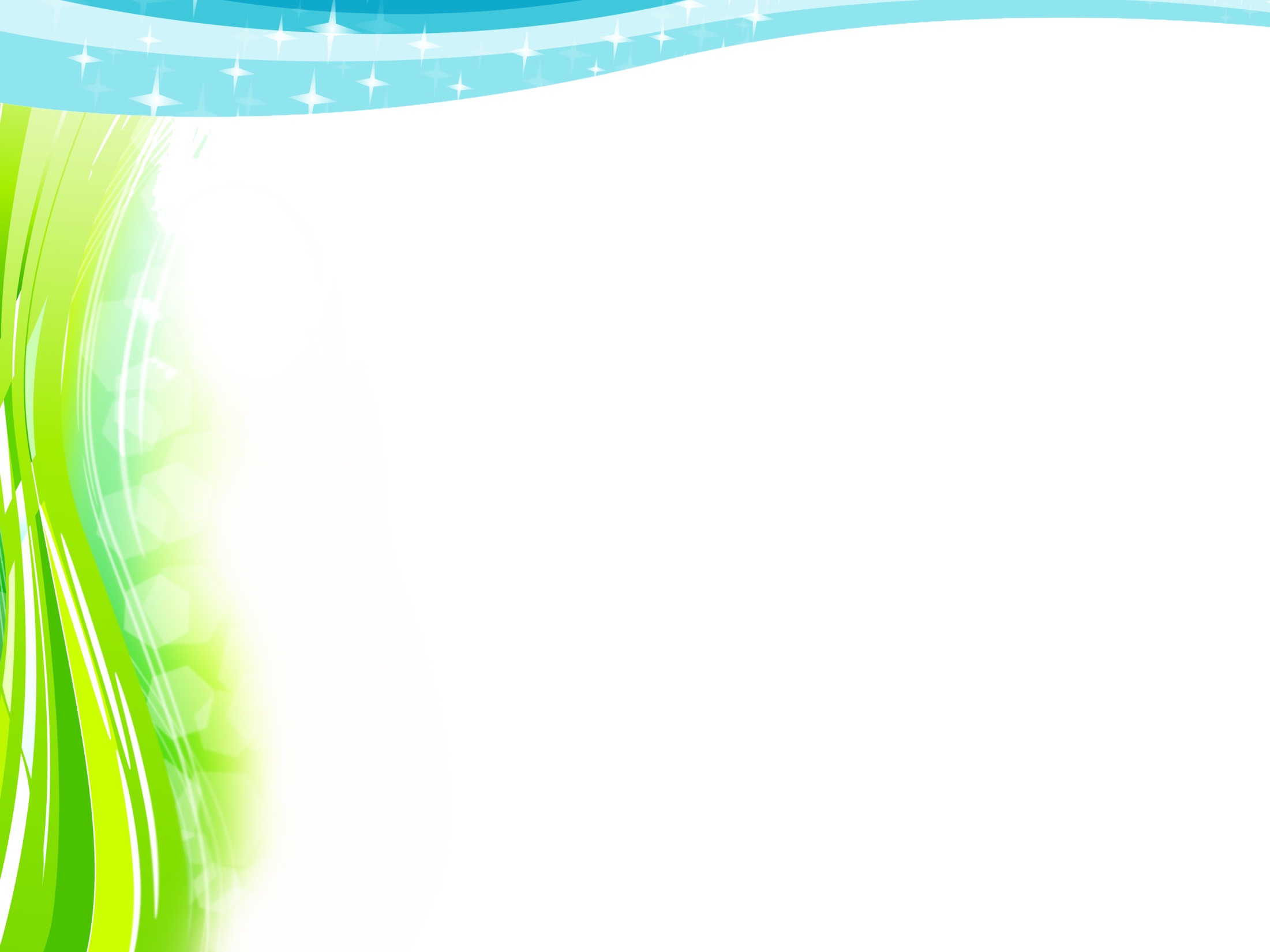 Муниципальное бюджетное дошкольное образовательное учреждение «Детский сад №89» общеразвивающего вида Октябрьского района г. Барнаула
Проектная деятельность с детьми раннего возраста
Составила: 
воспитатель Газизова Л.В.
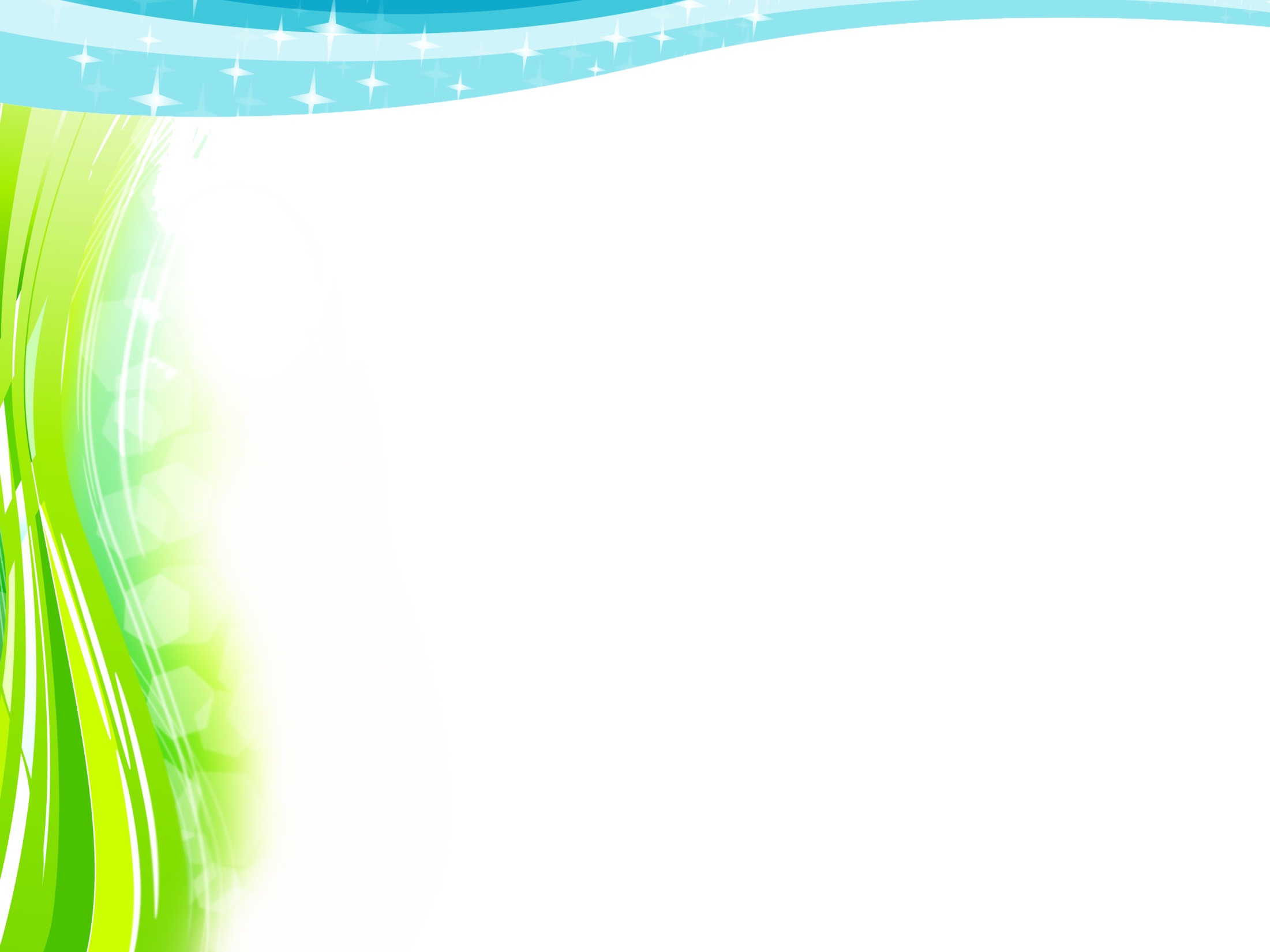 Плюсы проектного метода
Метод проектов позволяет развивать познавательный интерес
в различных видах деятельность, формировать коммуникативные навыки и нравственные качества детей.
 В ходе осуществления проектной деятельности ребёнок получает
возможность экспериментировать, быть активным и самостоятельным, выбирать содержание своей деятельности, взаимодействовать со взрослыми и сверстниками.
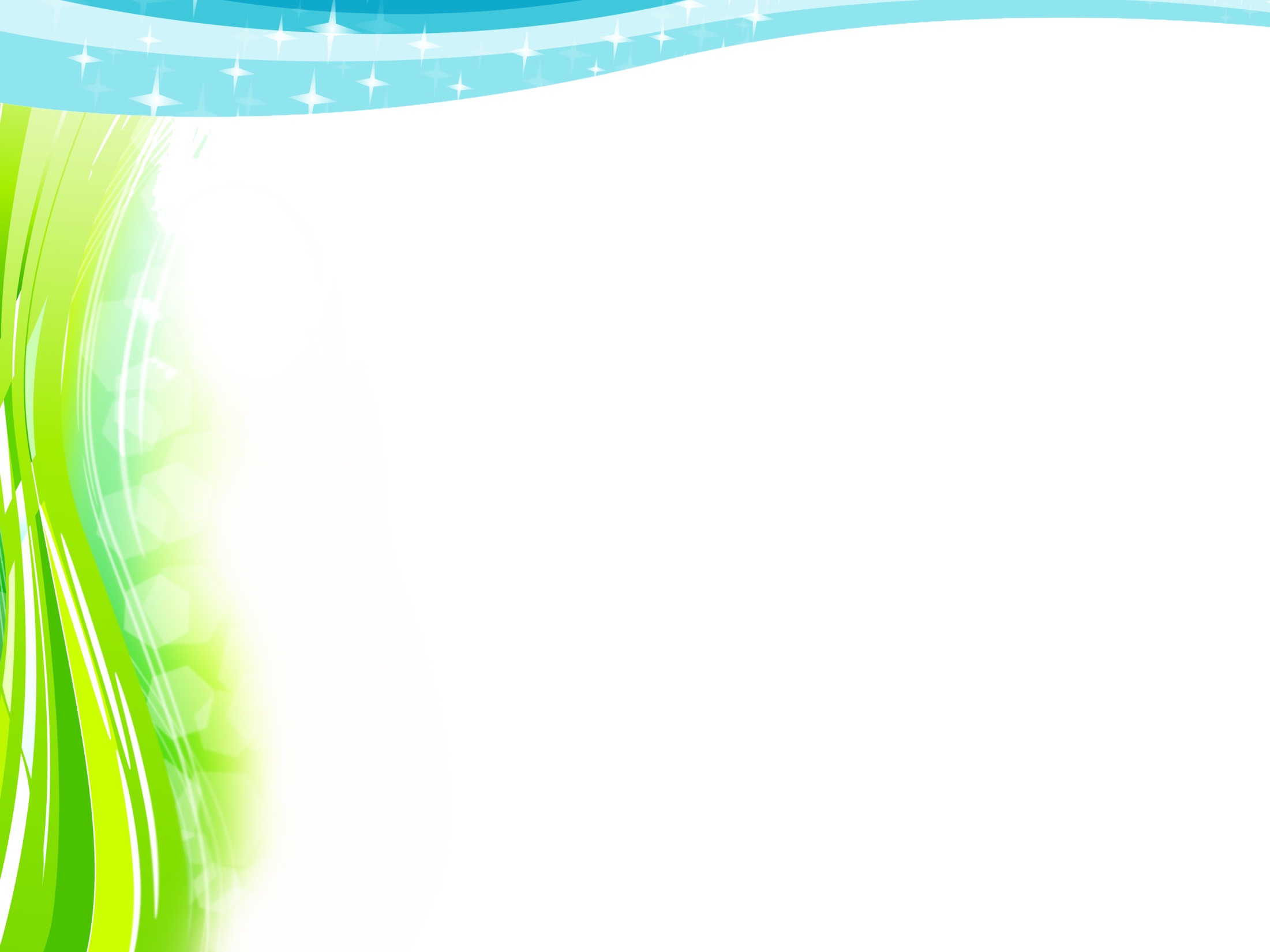 Этапы работы
Первым этапом работы над проектом, был выбор темы.
Второй этап – разработка проекта.
 Третий этап – это выполнение (практическая часть)
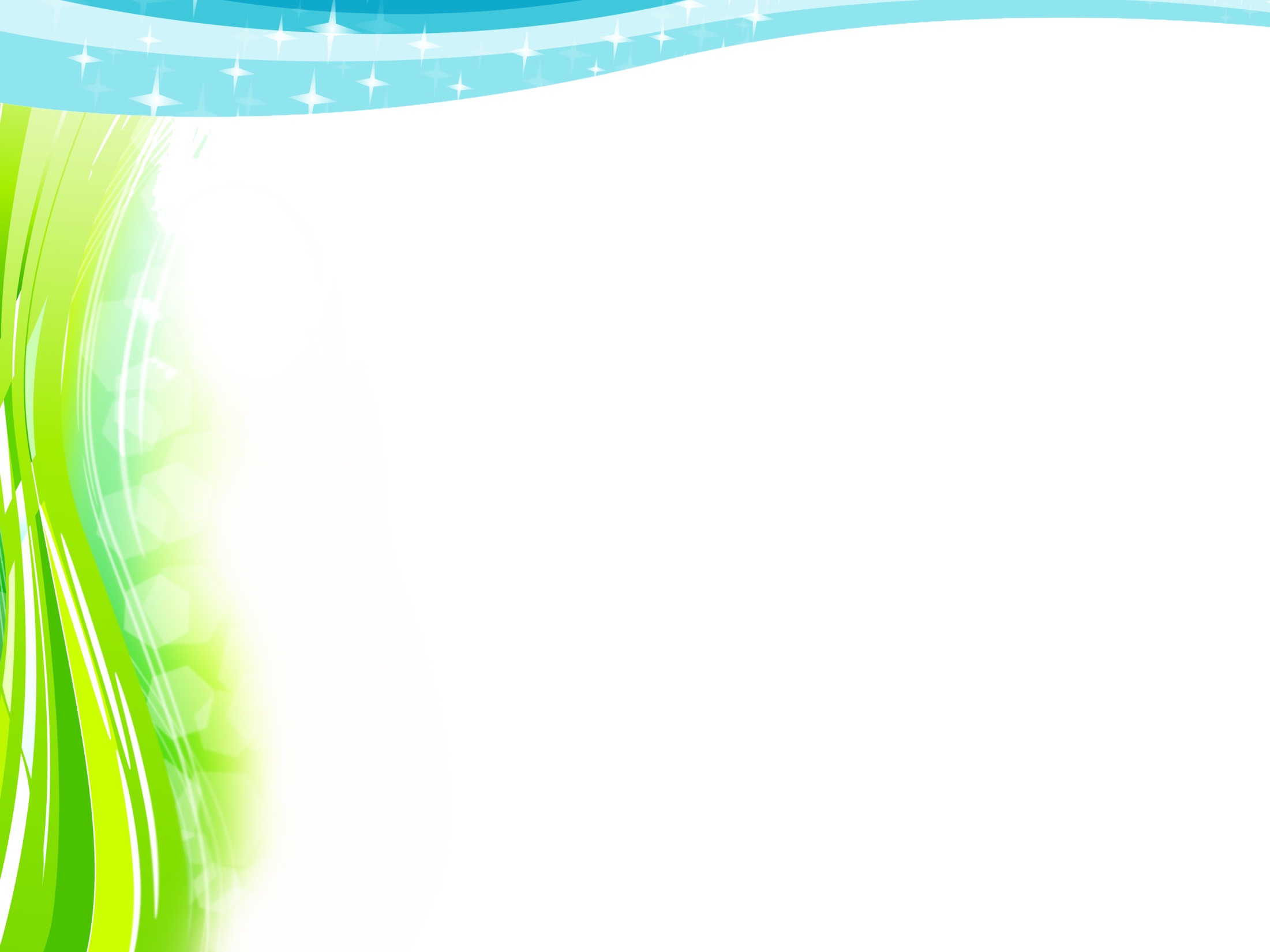 Проект «Петушок с семьёй»
Цель: знакомить детей с понятием «Семья» на примере семьи петушка, формировать азы экологического воспитания, содействовать интересу детей к объектам природы, формировать познавательную активность.
Тип проекта:
Познавательно - творческий, игровой.
Продолжительность:
Краткосрочный (двухнедельный).
Участники:
Воспитатель, дети, родители.
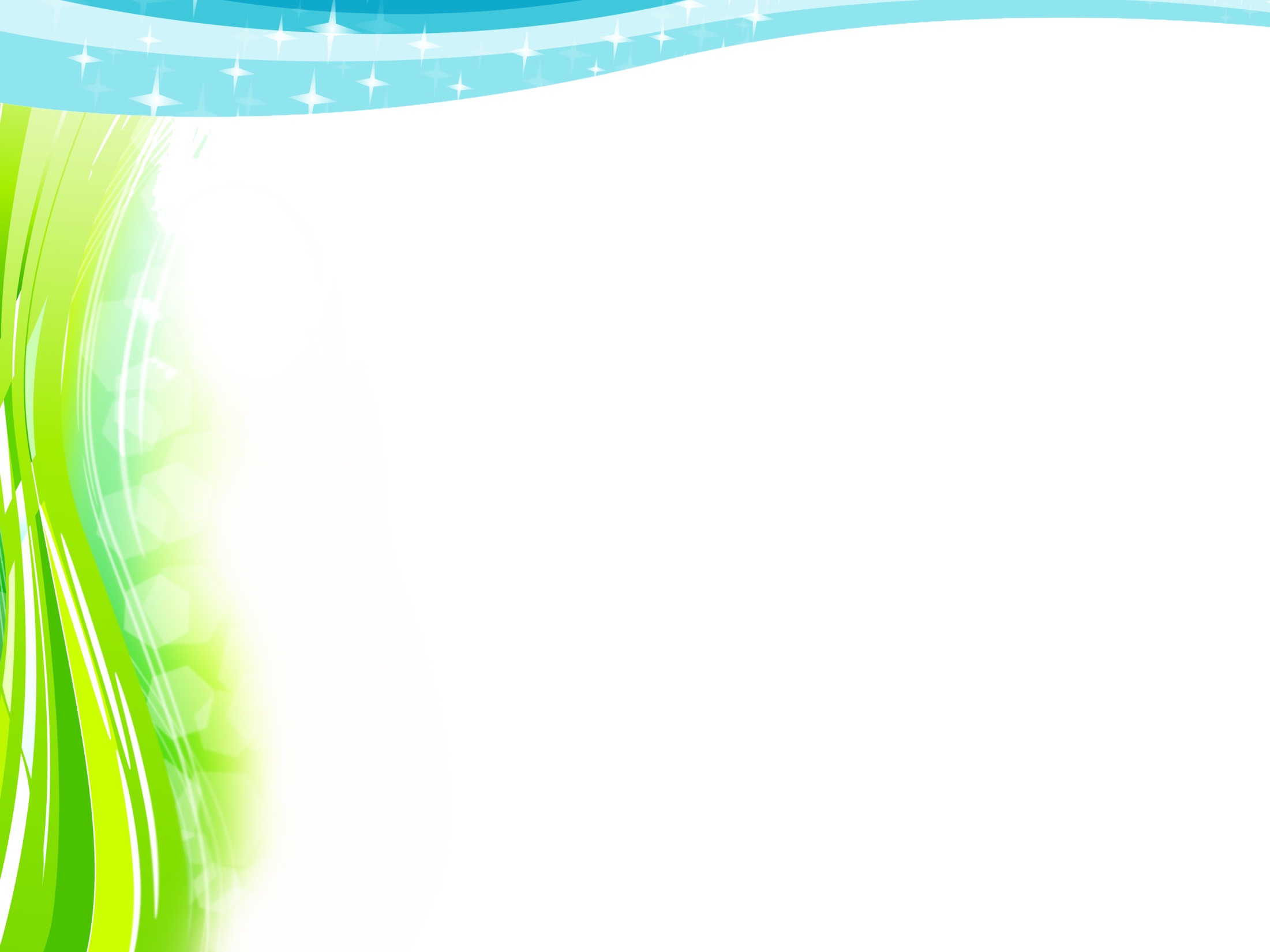 Изобразительная деятельность
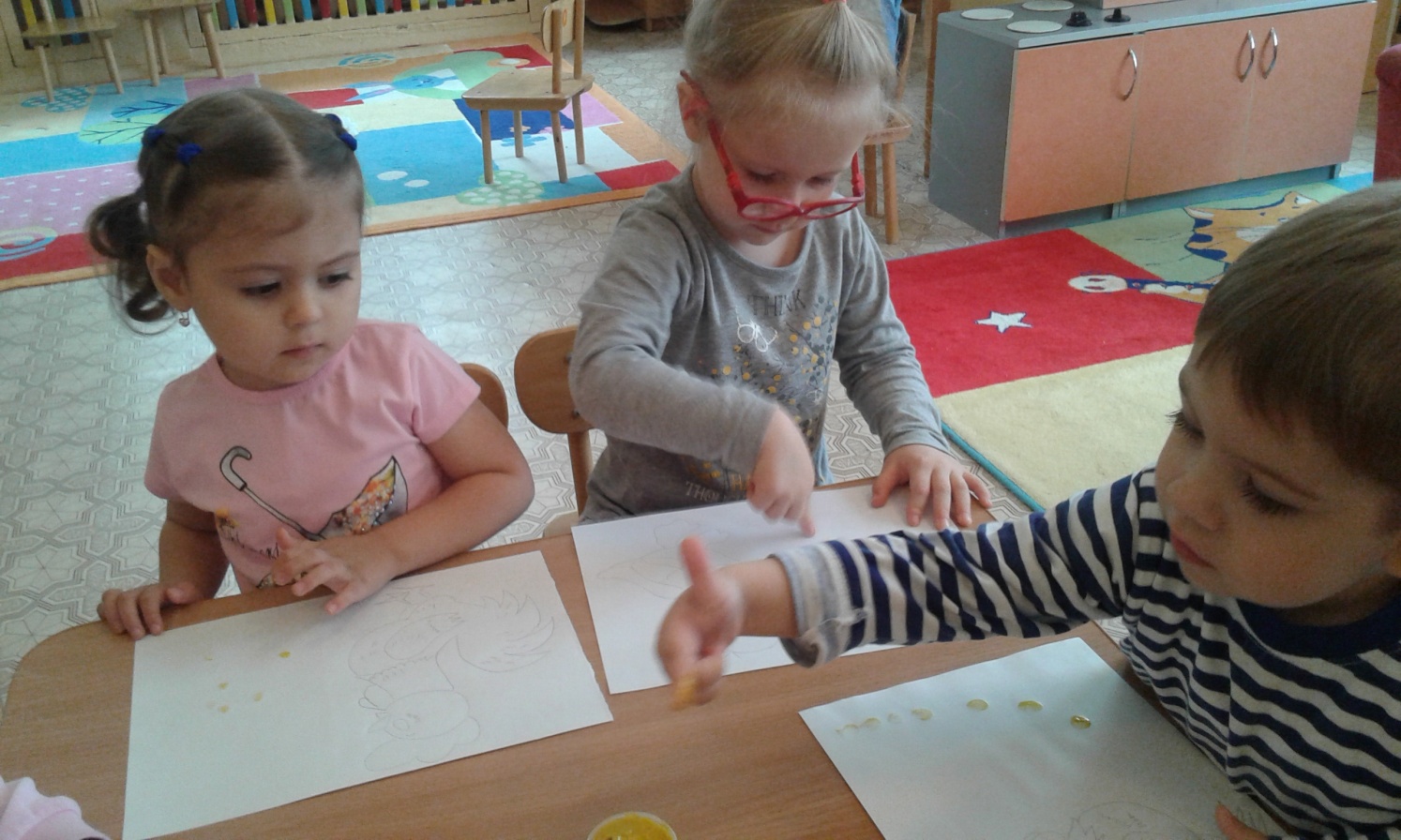 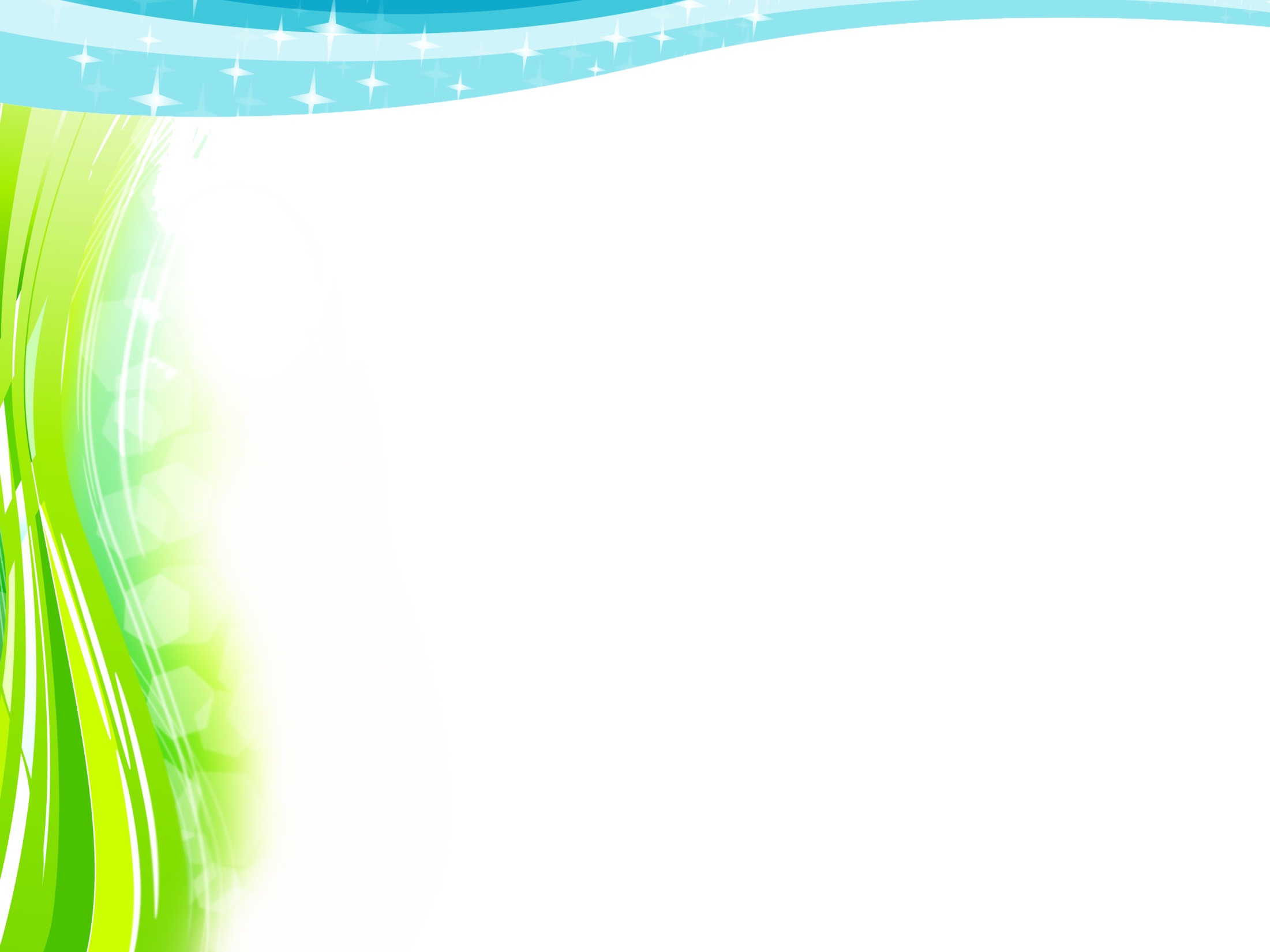 Лепбук «Домашние животные»
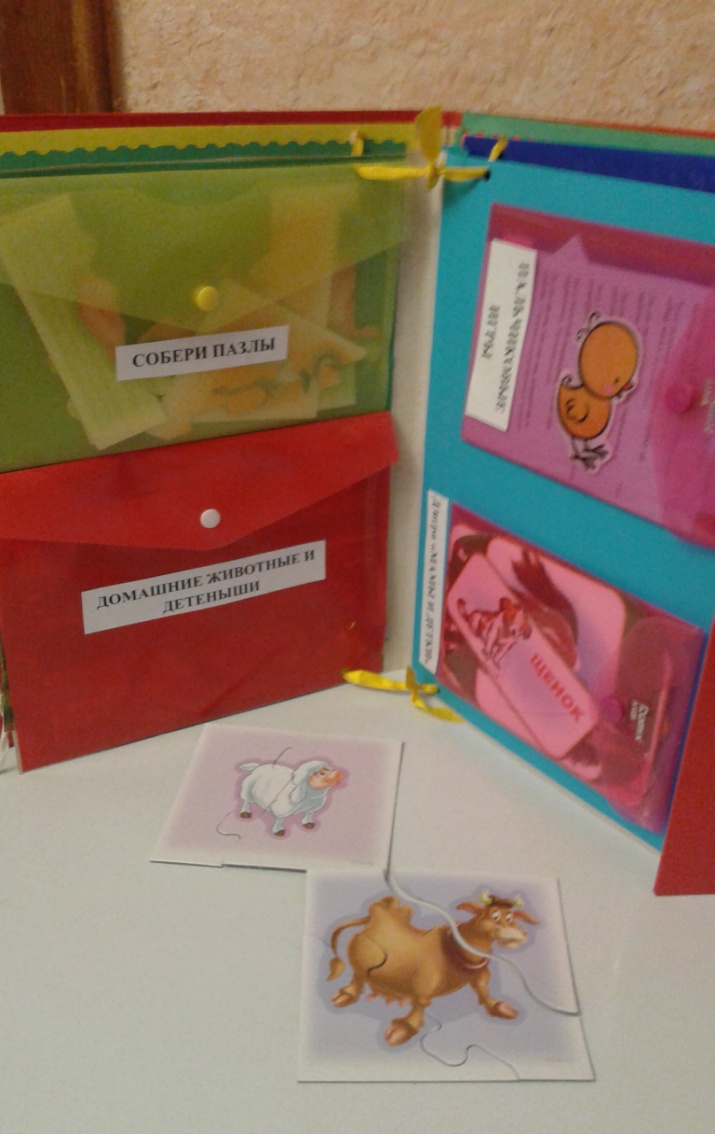 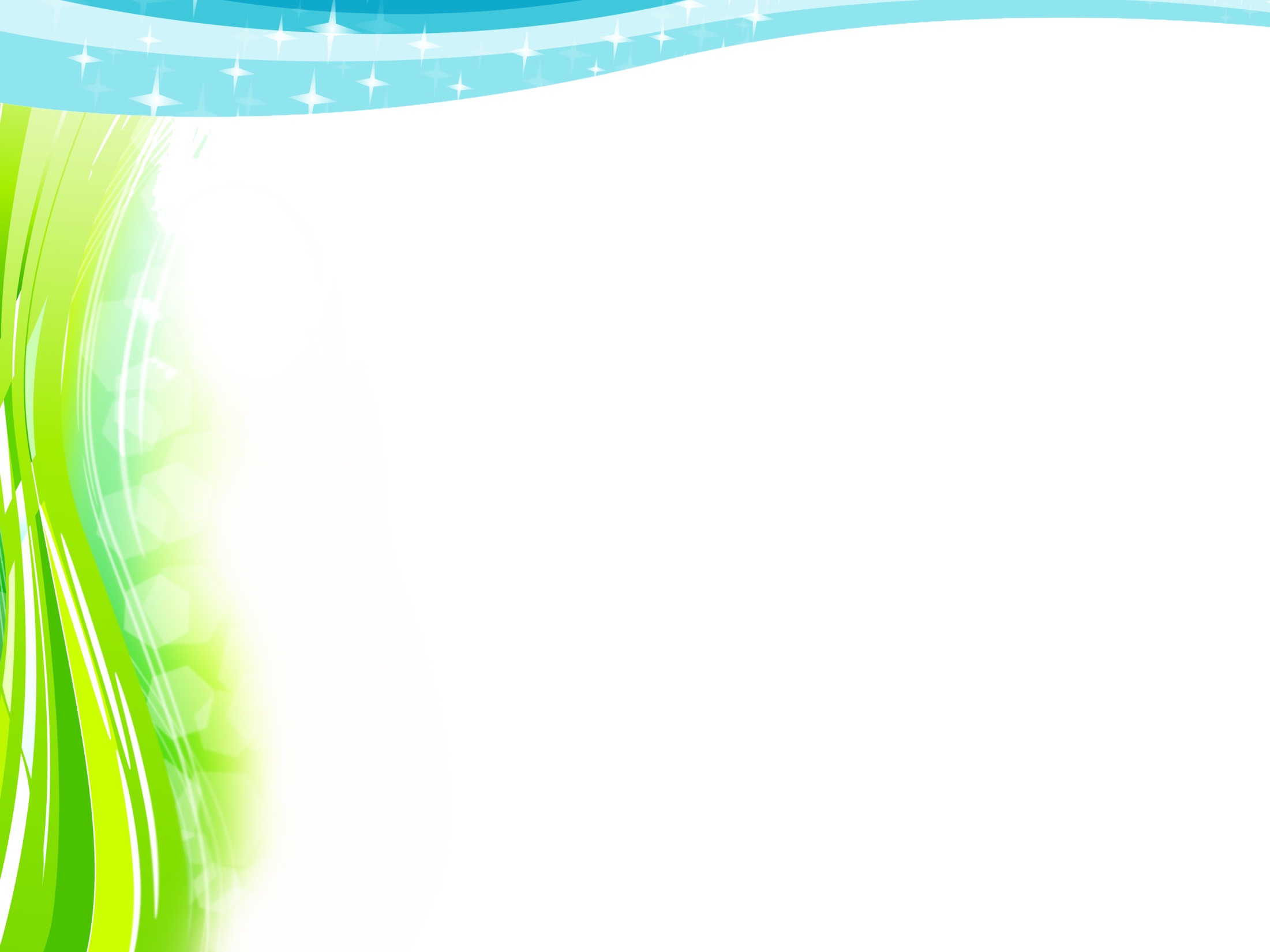 Лепбук «Моя семья»
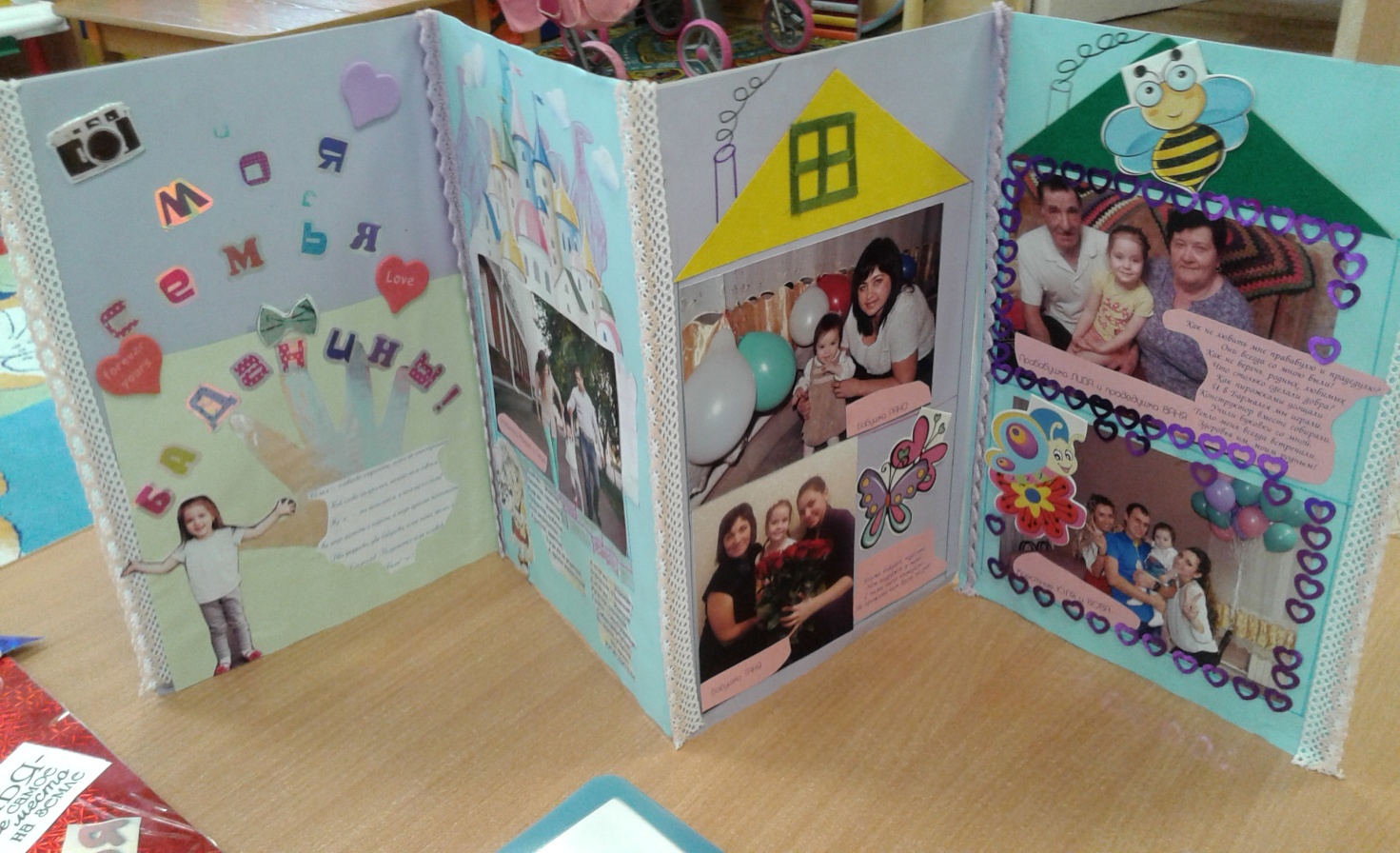 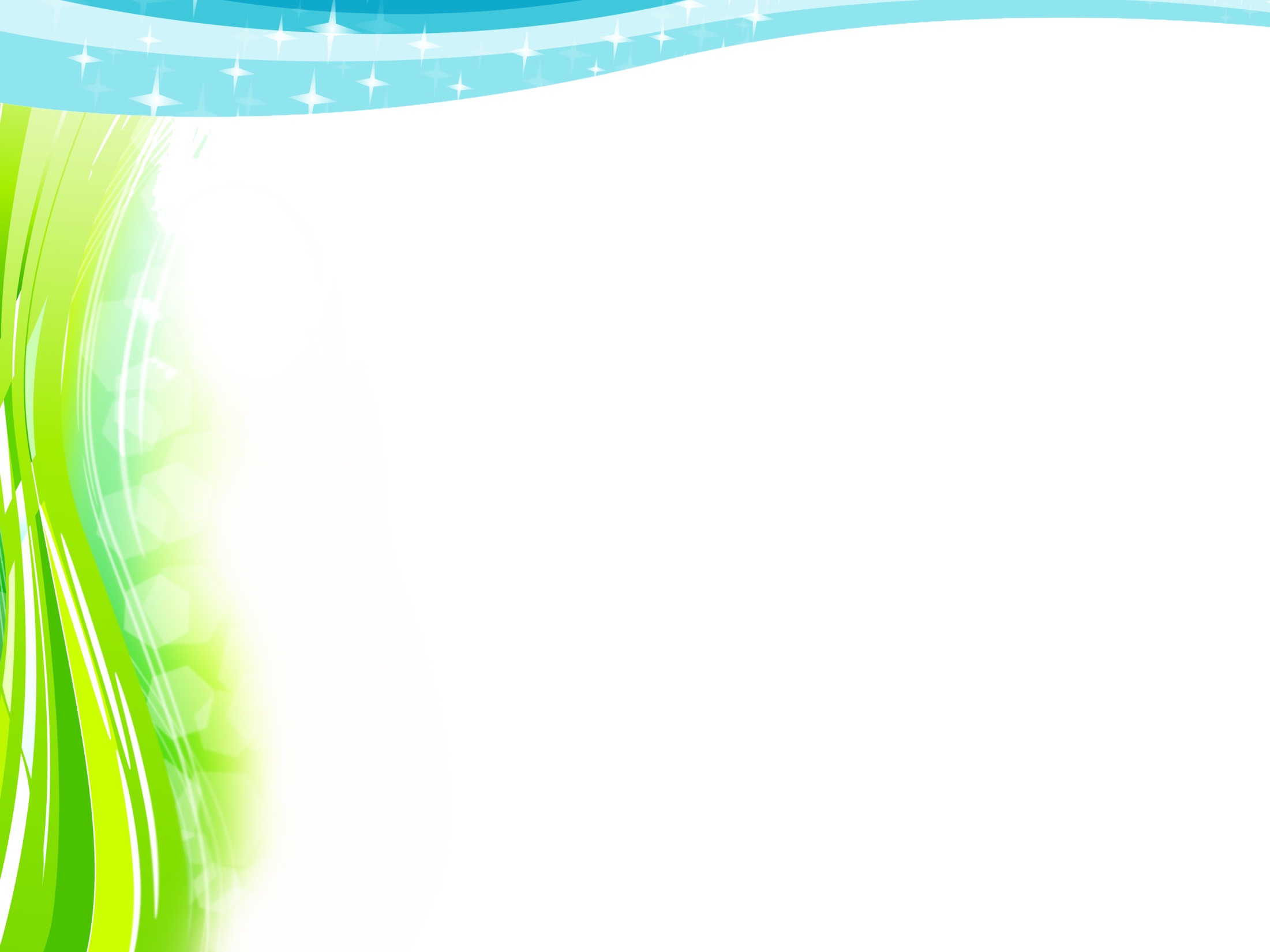 Проект «Приусадебный участок моей мечты»
Цель: создать условия направленные:
- на расширение у детей представлений о растениях, о том, где они растут, о необходимых условиях их роста; о пользе для человека;
- на развитие познавательно-исследовательской деятельности путем экспериментирования.
Тип проекта: познавательно-исследовательский.
Продолжительность проекта: краткосрочный  (март).
Участники проекта: дети, родители, воспитатели группы.
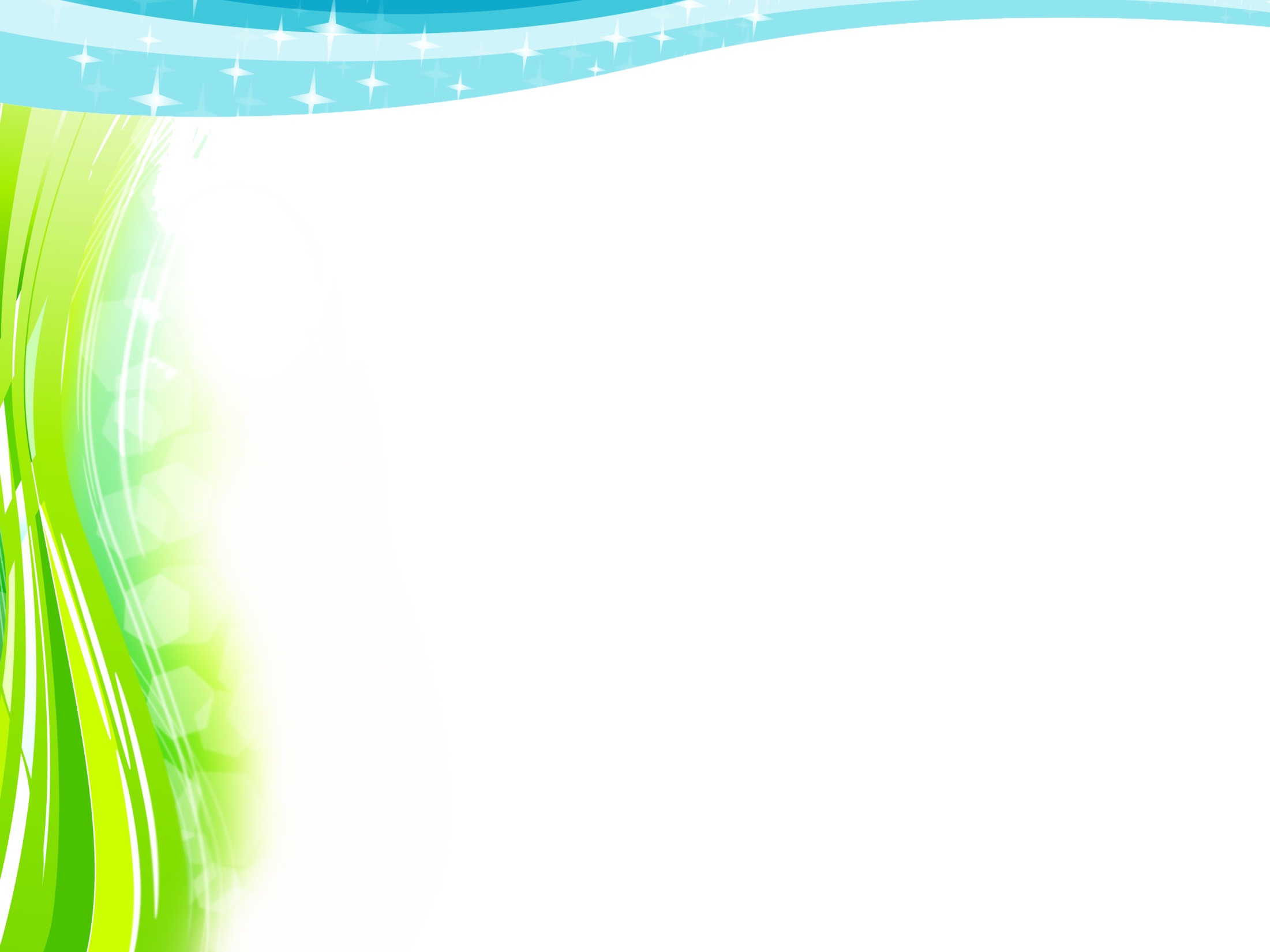 Опытно – экспериментальная деятельность
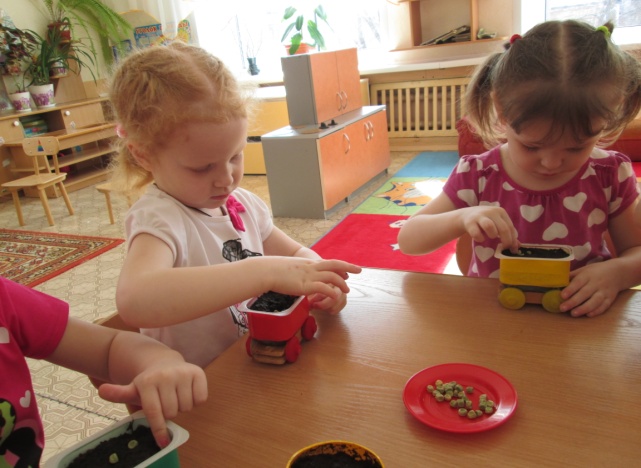 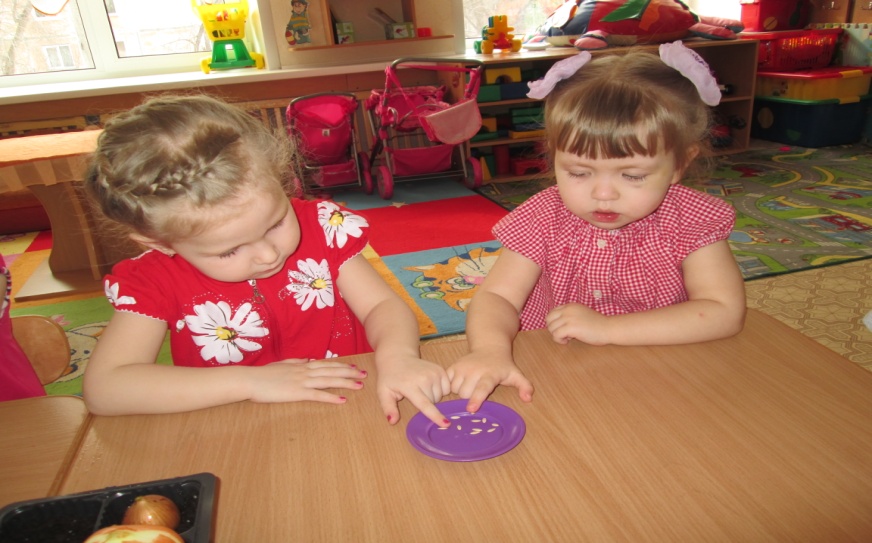 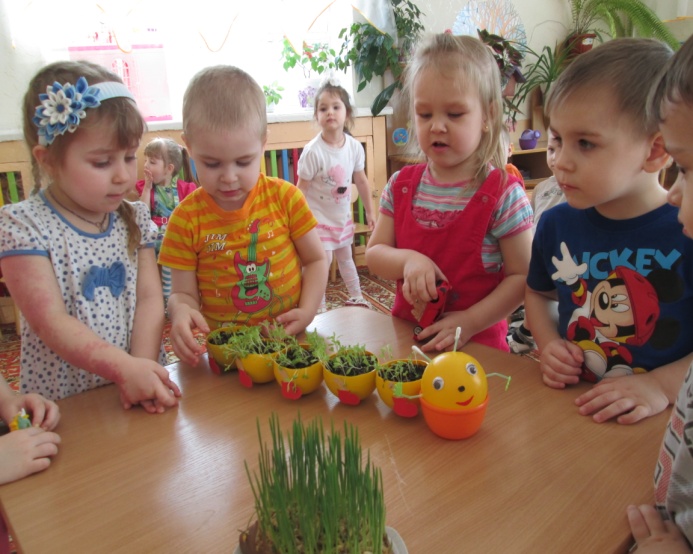 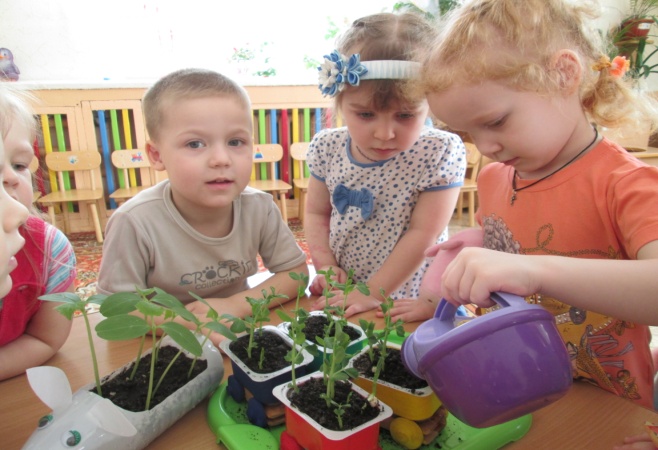 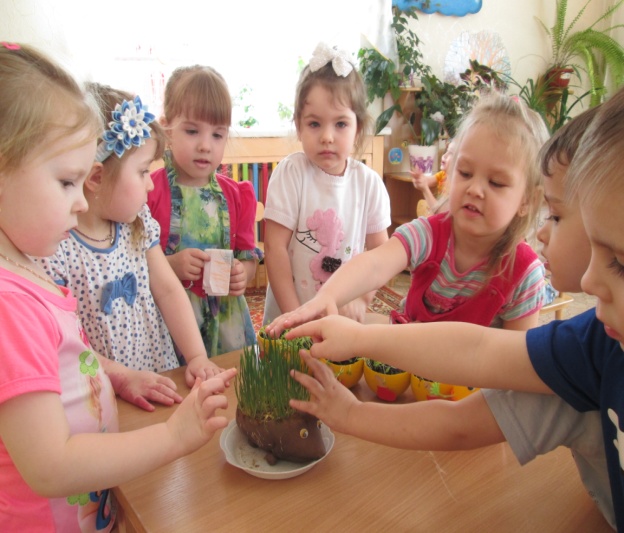 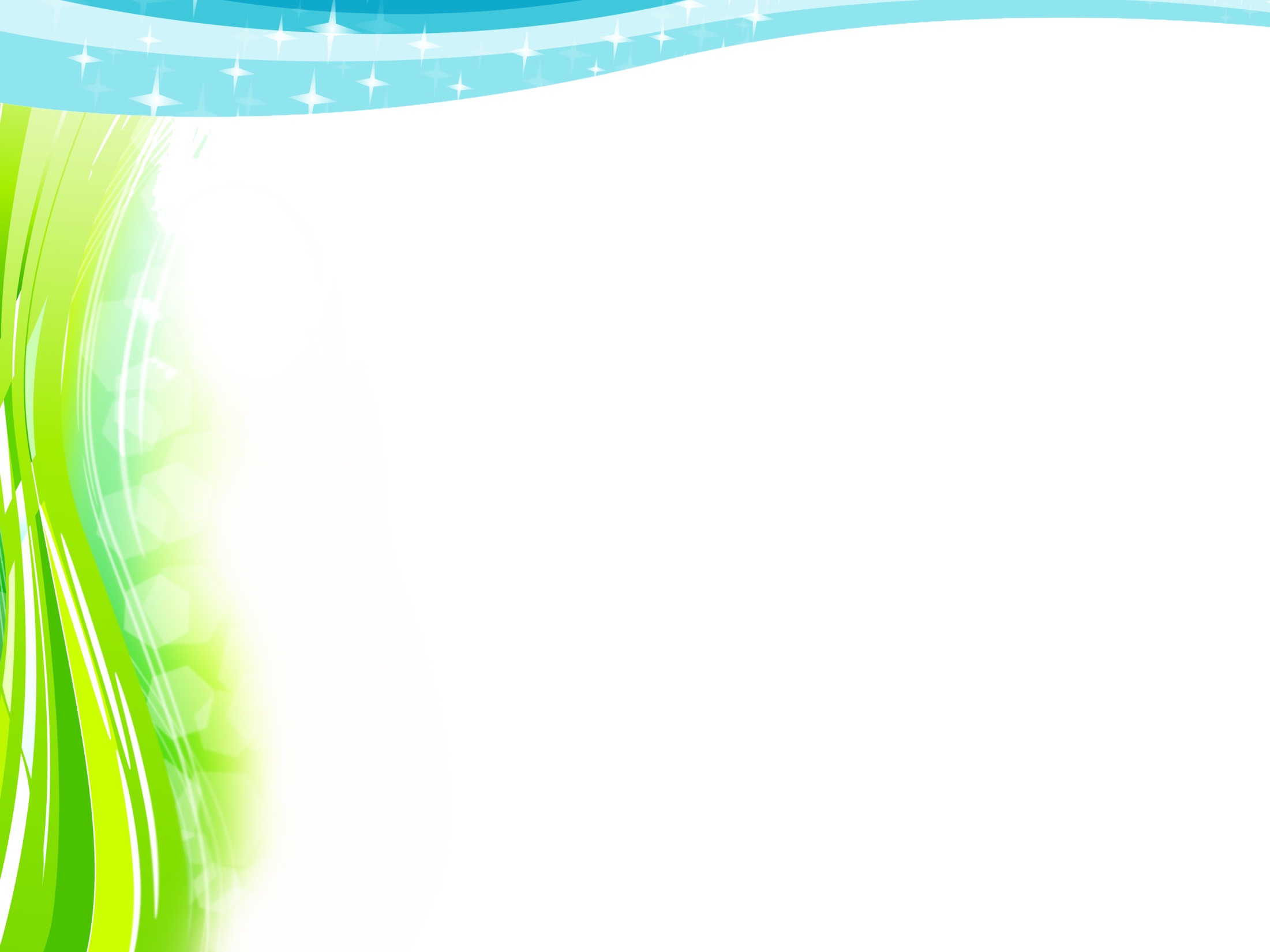 Огород на окне
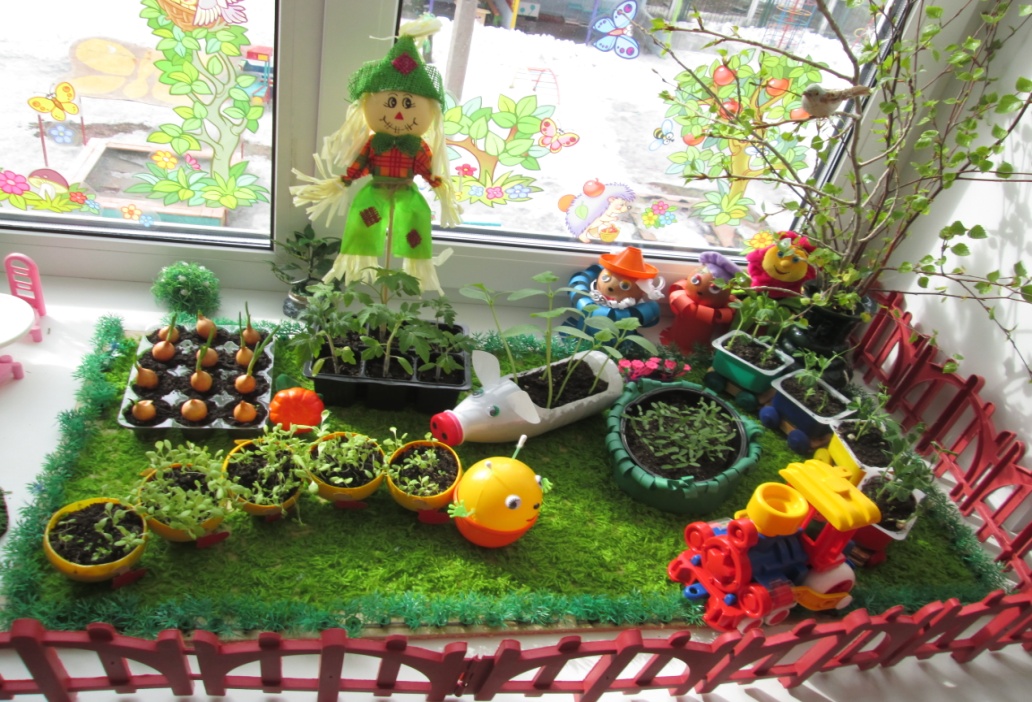 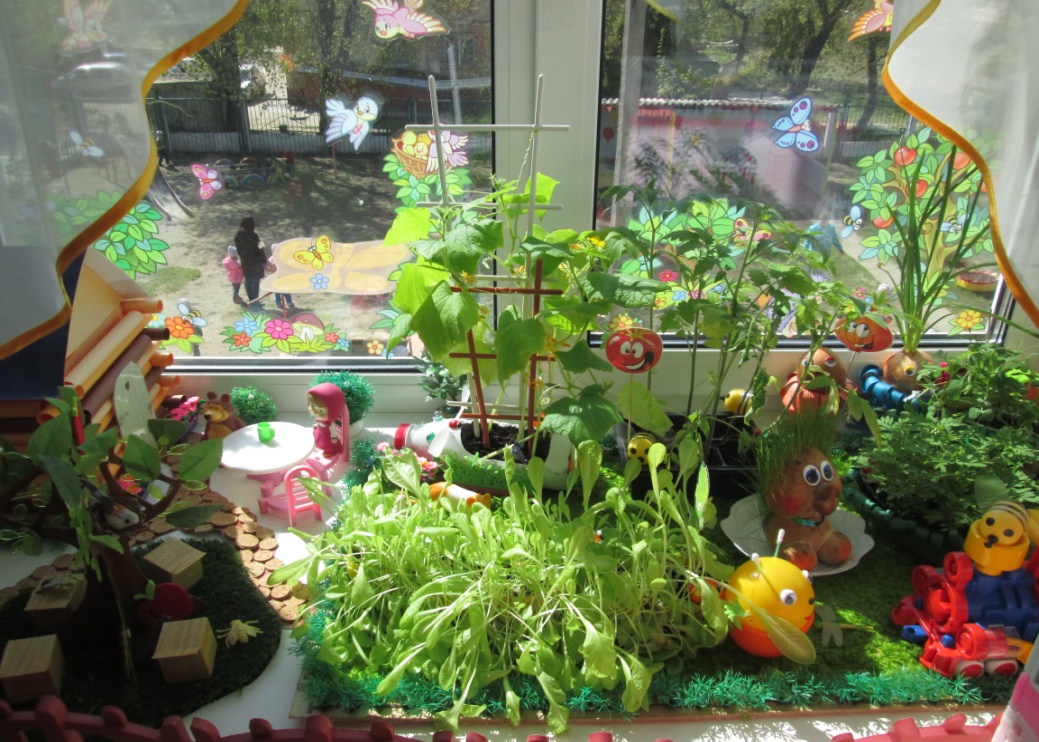 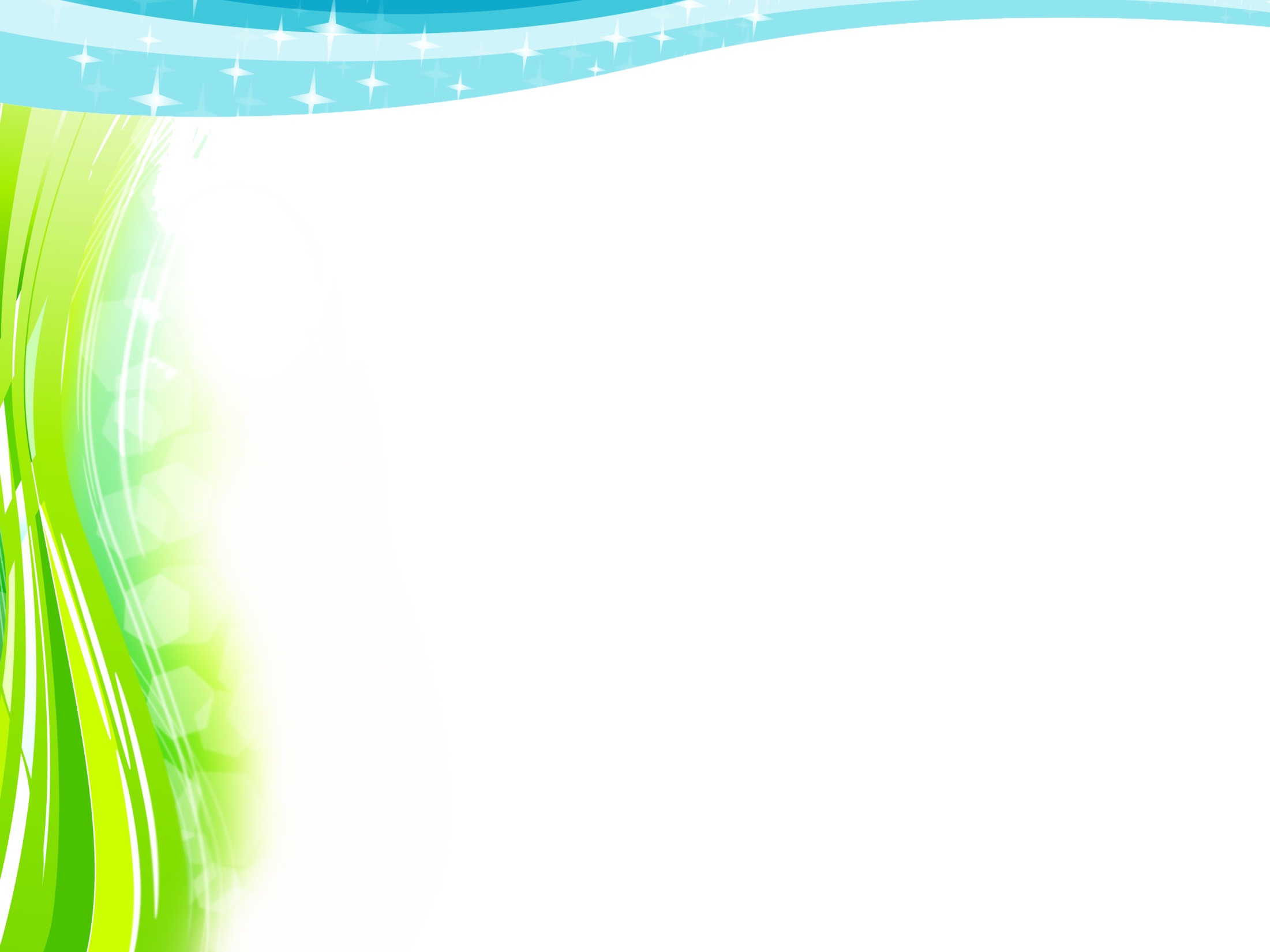 Проект «Золотая осень»
Цель: Обратить внимание детей на красоту природы родного края,  
буйство осенних красок.
 Воспитывать бережное отношение к природе.
Тип проекта: познавательно-творческий, игровой
 Продолжительность проекта: краткосрочный (2 недели)
 Участники проекта: дети 2-3х лет, родители, воспитатель, музыкальный руководитель.
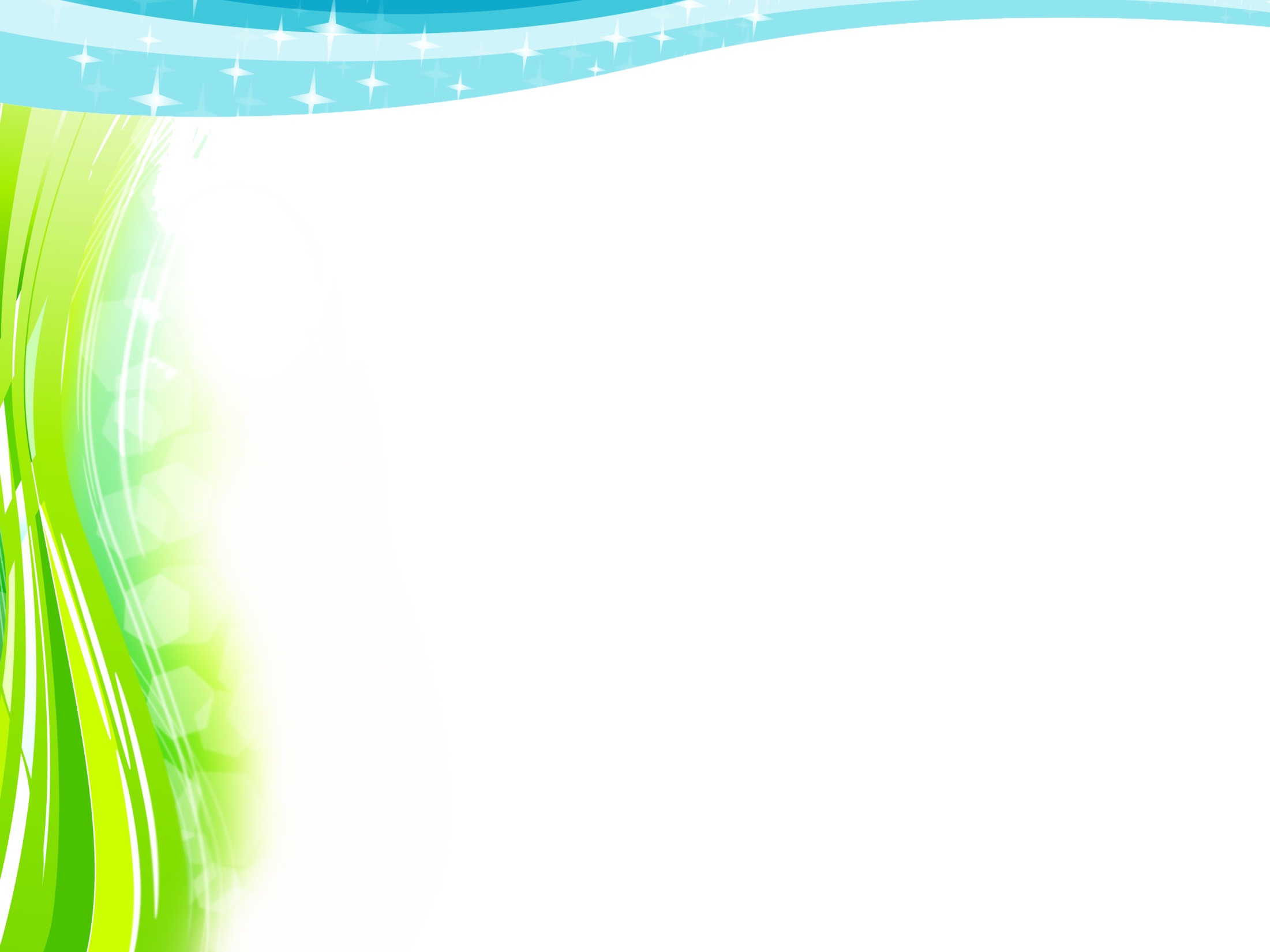 Изобразительная деятельность
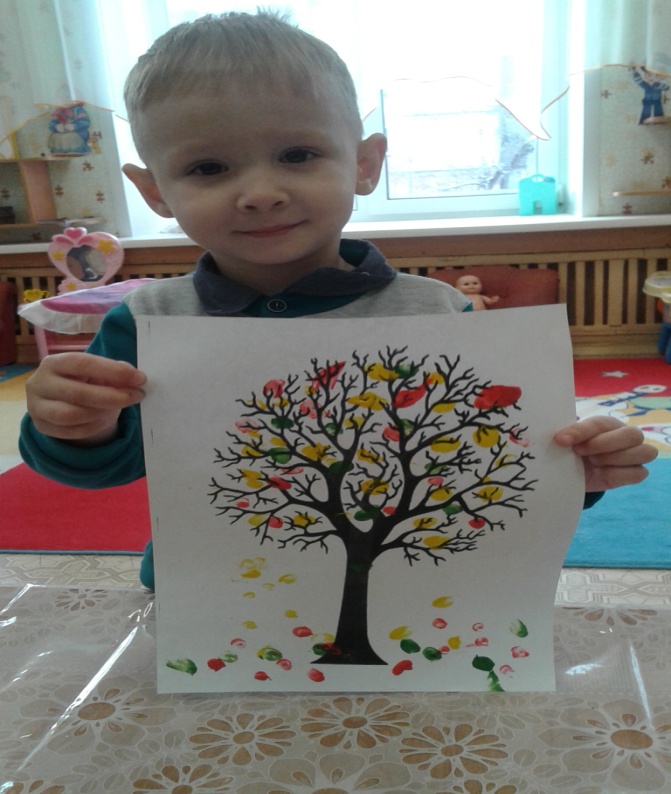 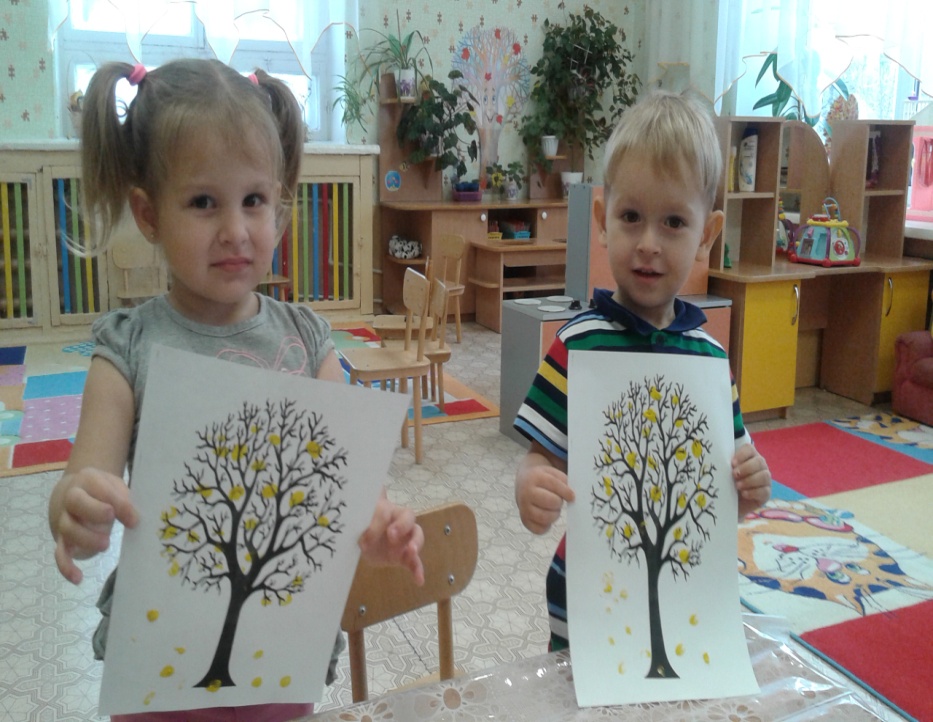 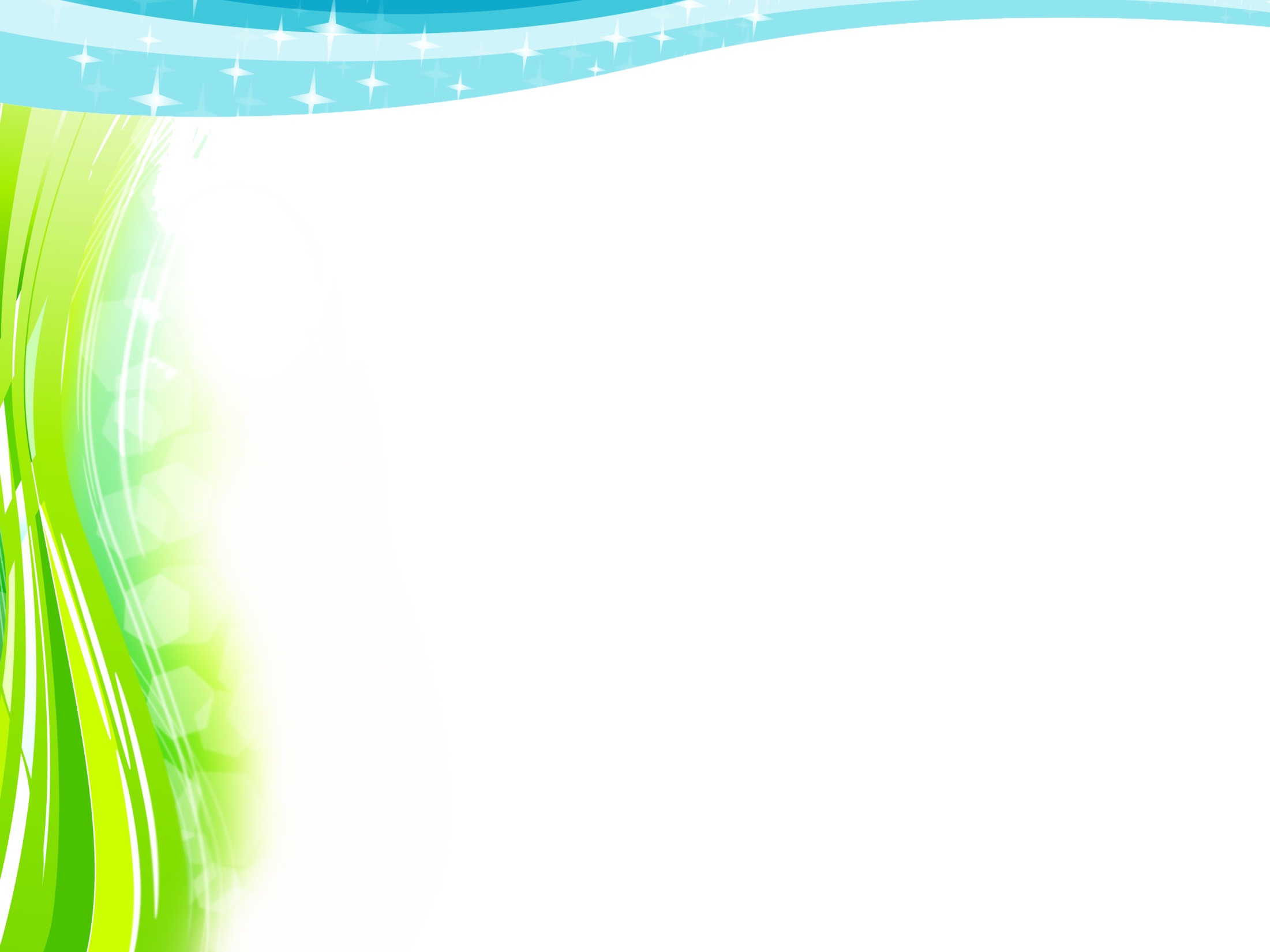 Аппликация
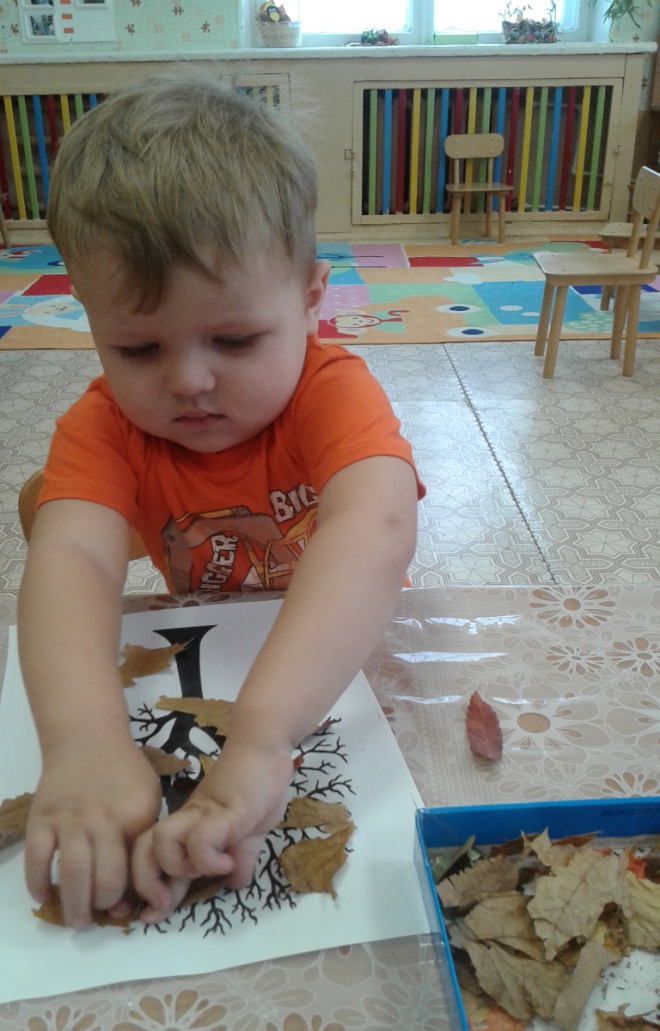 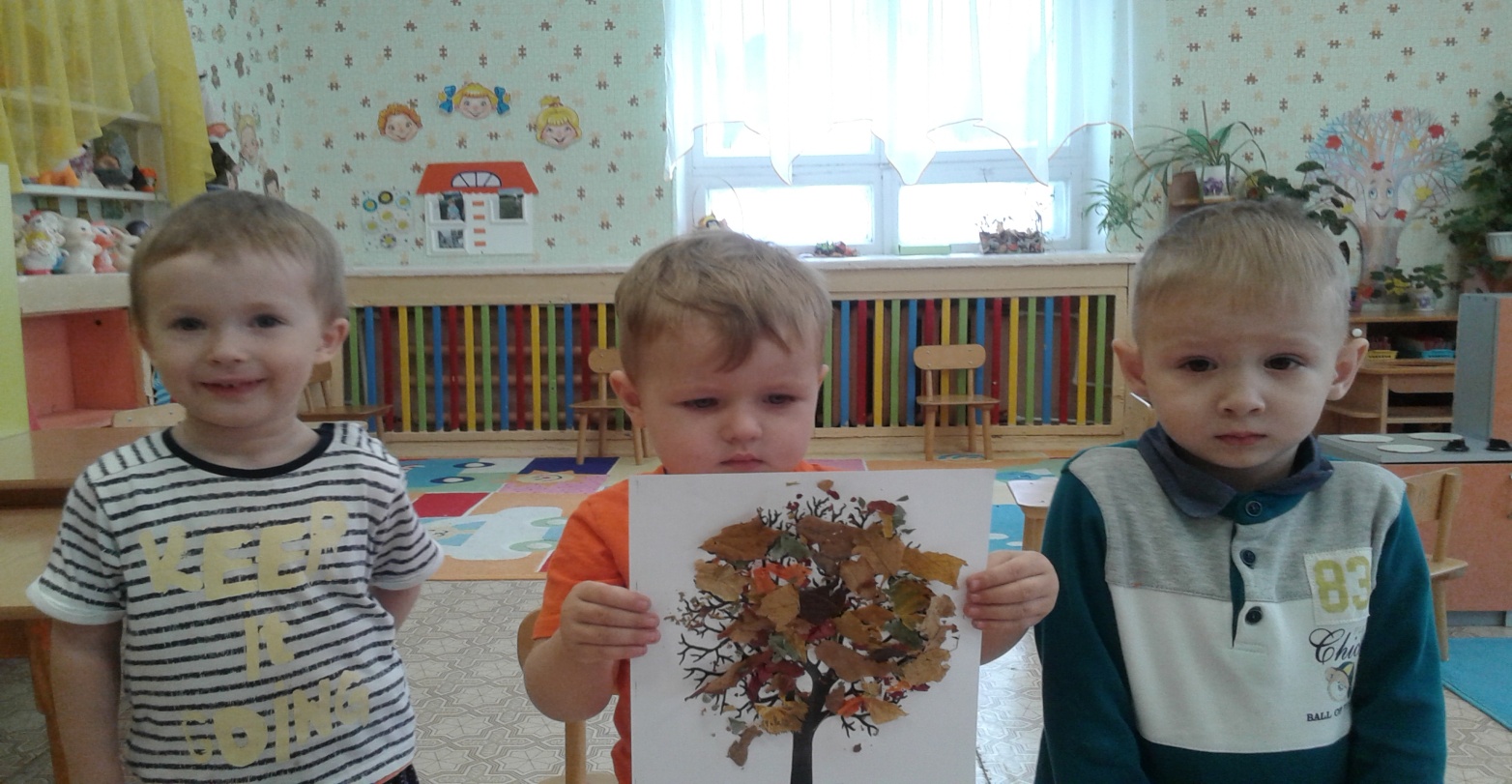 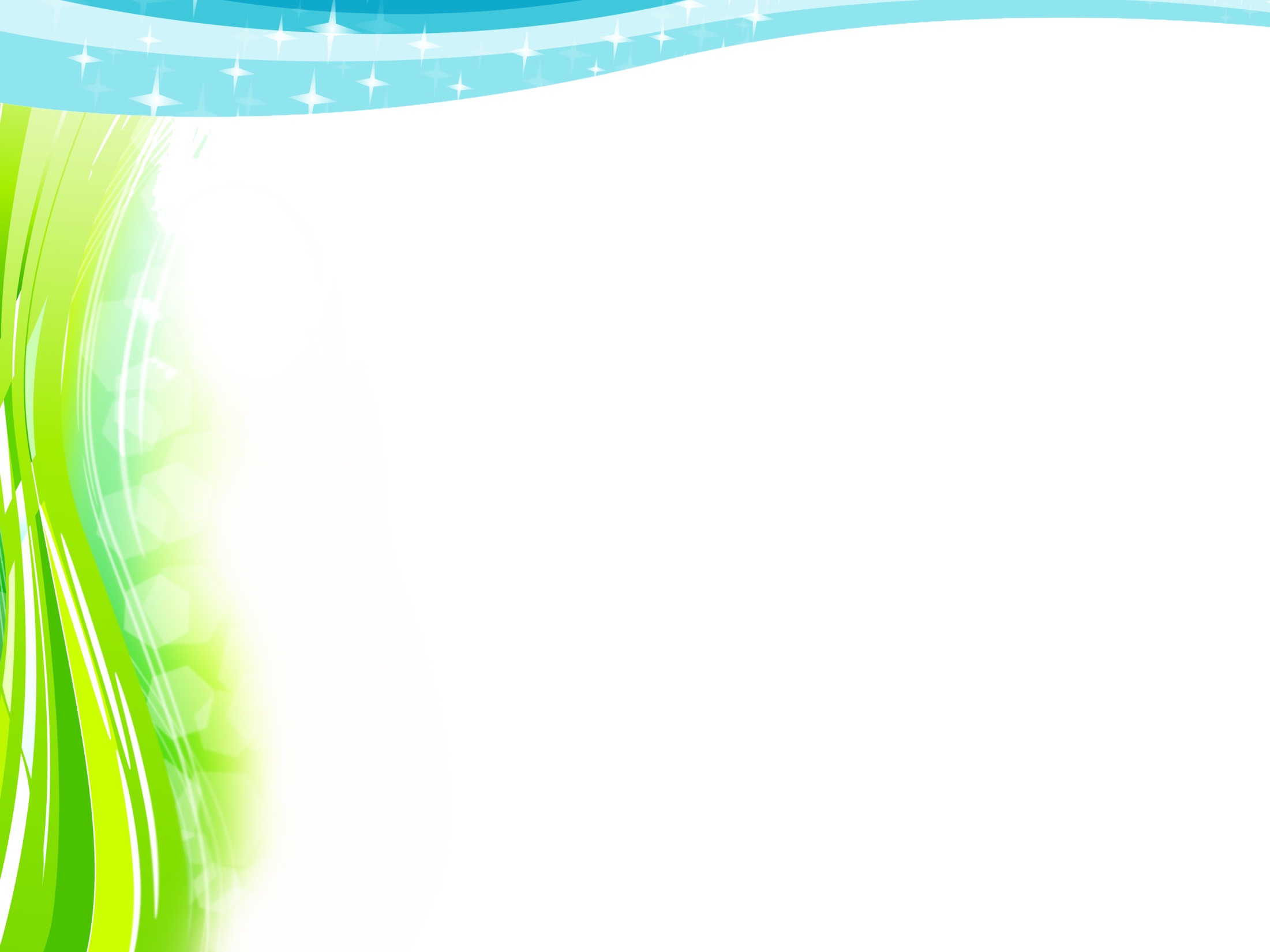 «Что у осени в корзинке»(выставка творческих работ)
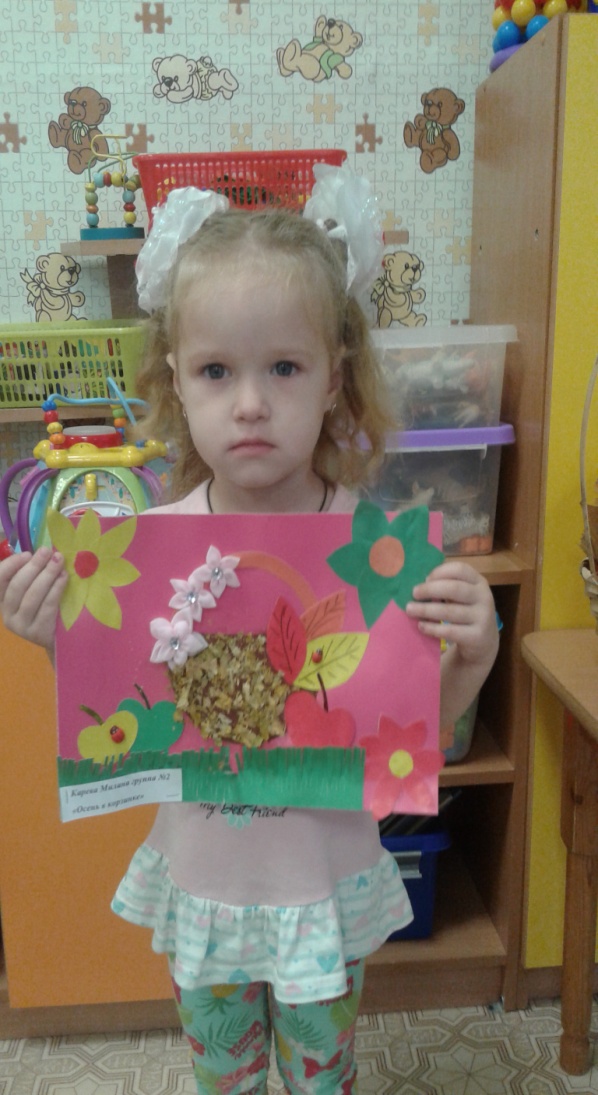 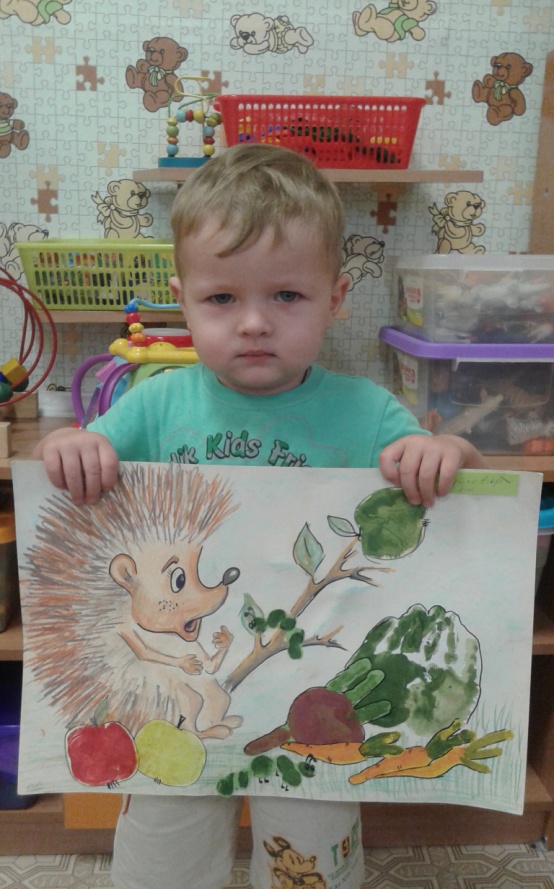 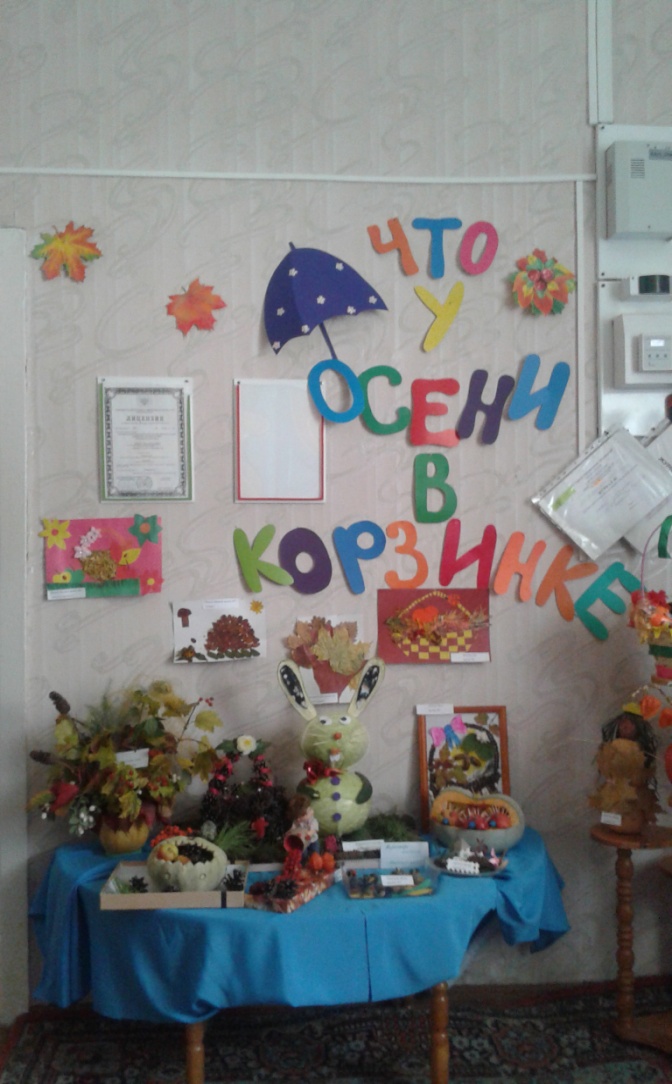 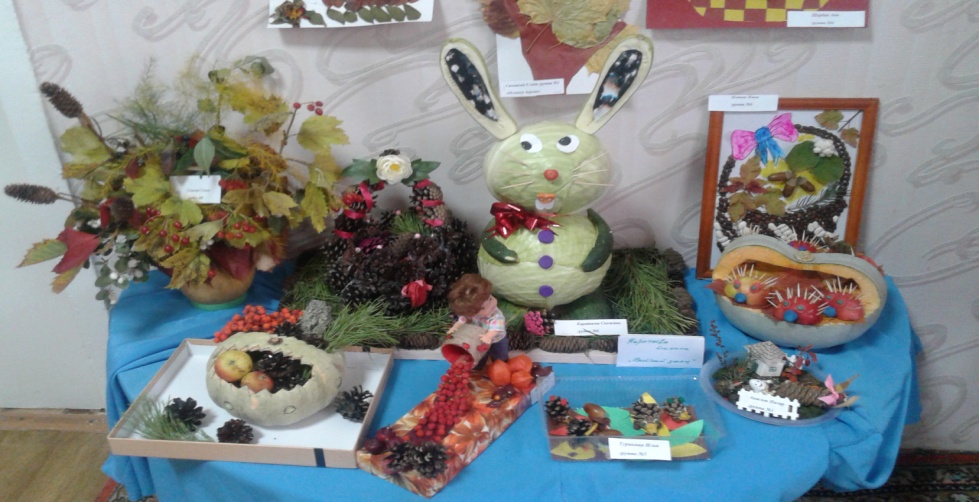 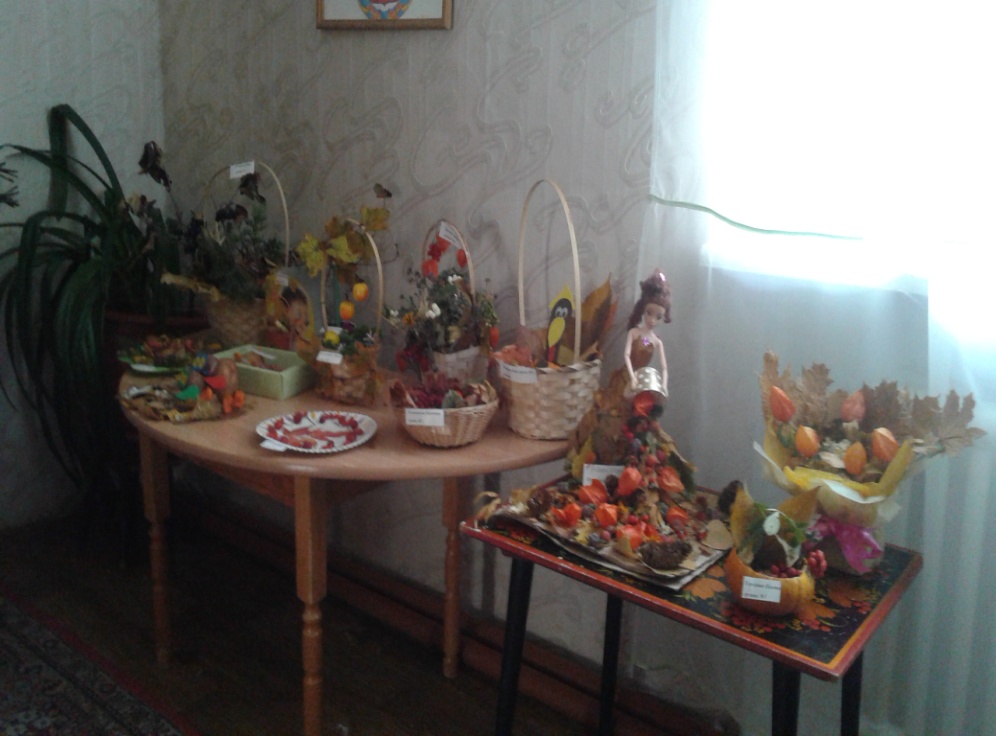 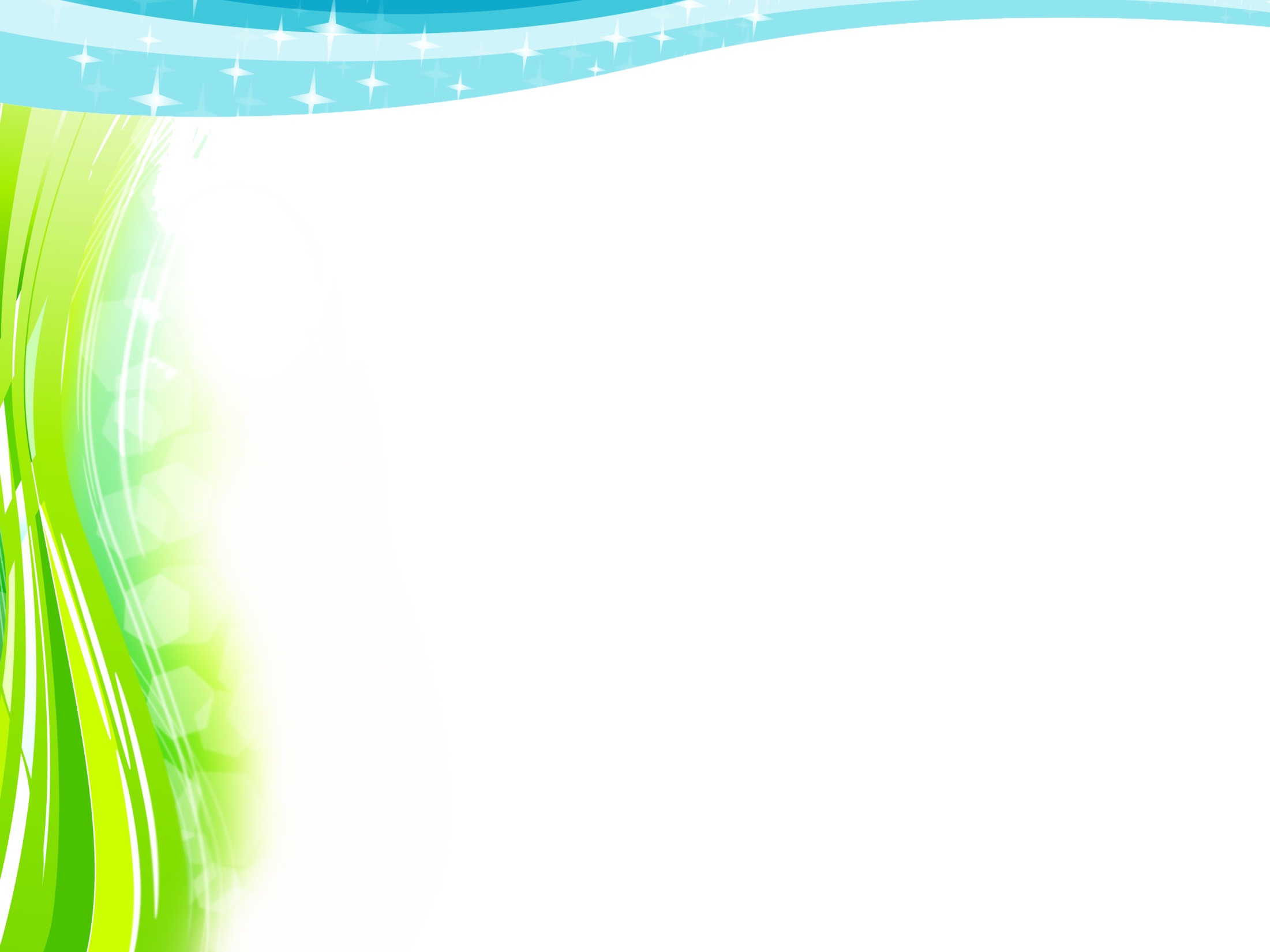 Праздник осени
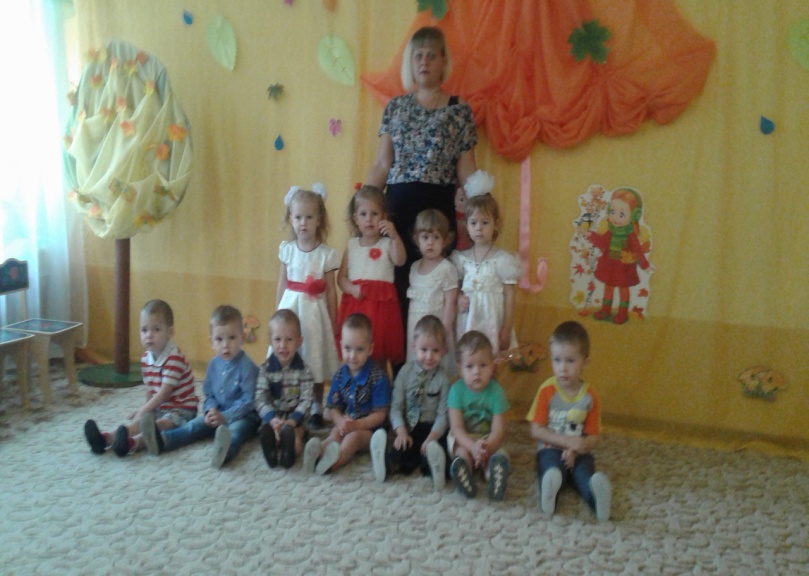 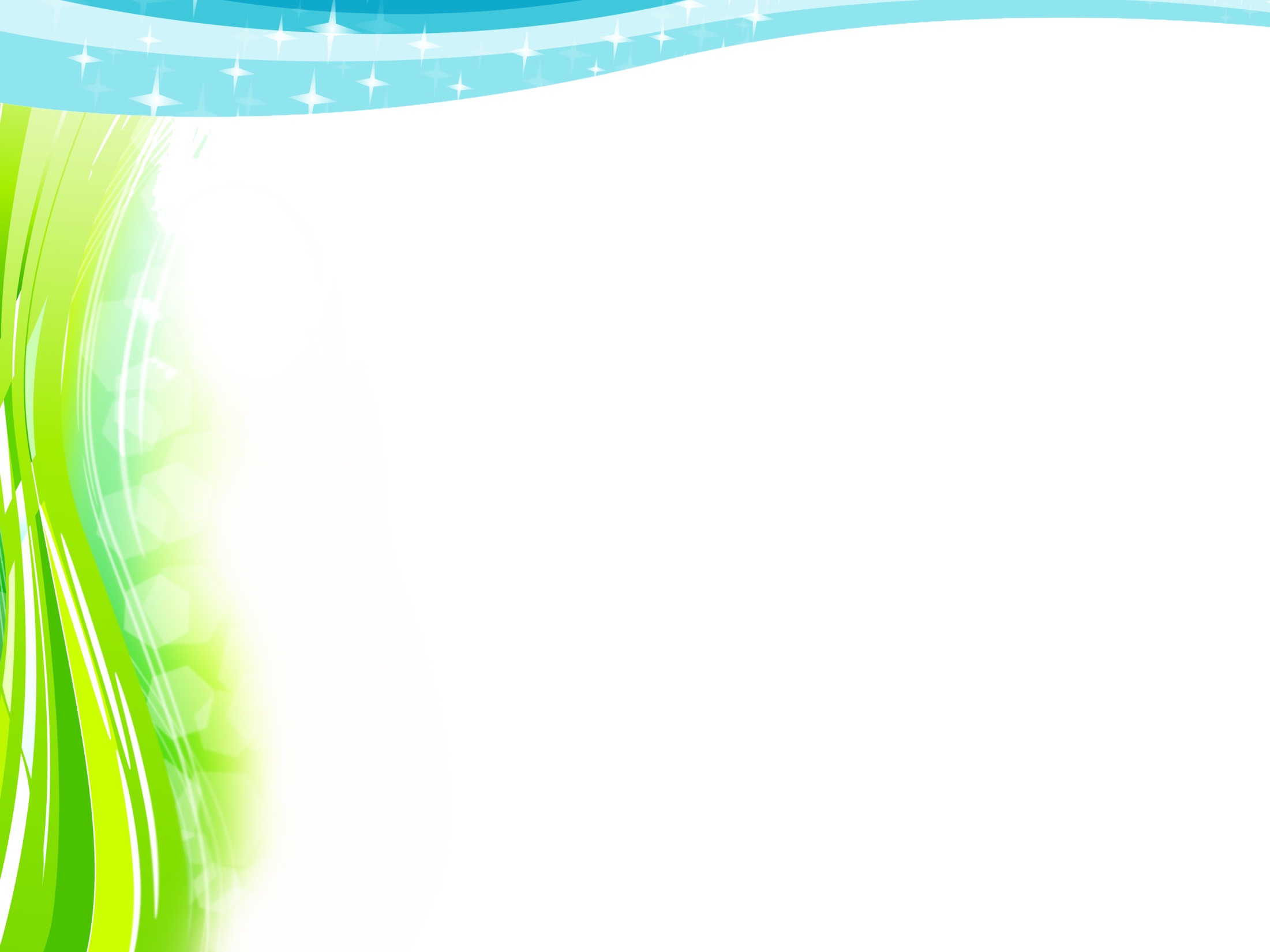 Проект «Зимушка зима»
Цель проекта: Расширять представления детей о зиме. 
Формировать у детей представления о зимних природных  явлениях, забавах и праздниках.
 Тип проекта: познавательно – исследовательский. 
 Продолжительность проекта: краткосрочный (1 неделя)
 Участники проекта: воспитатель, дети, родители.
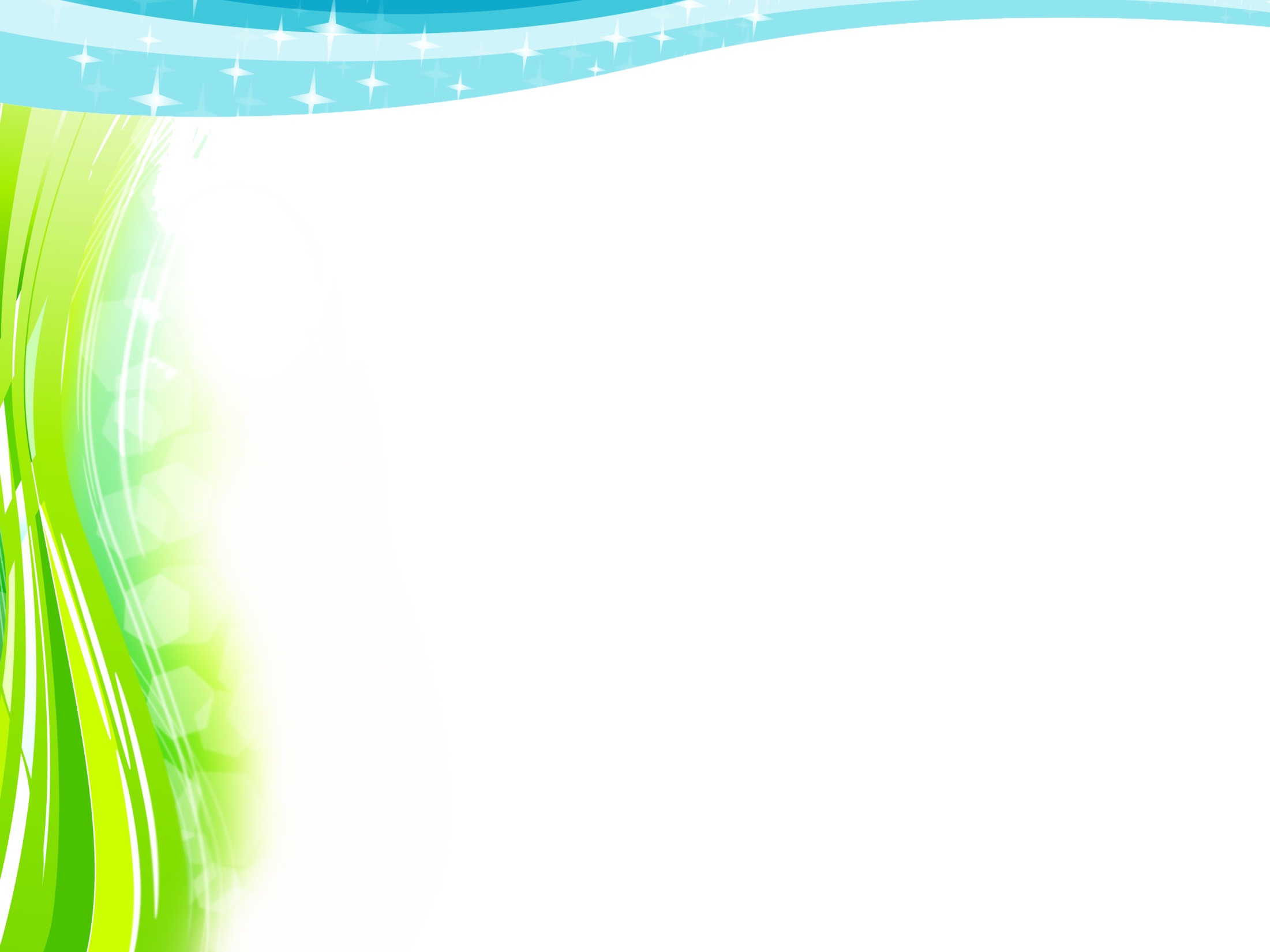 Изобразительная деятельность
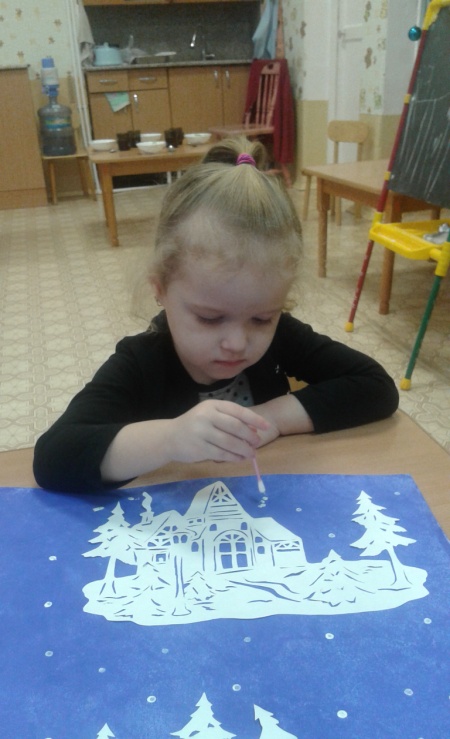 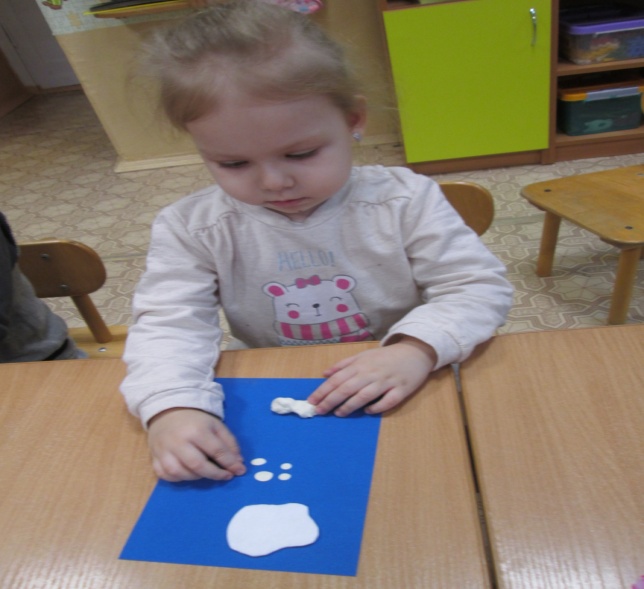 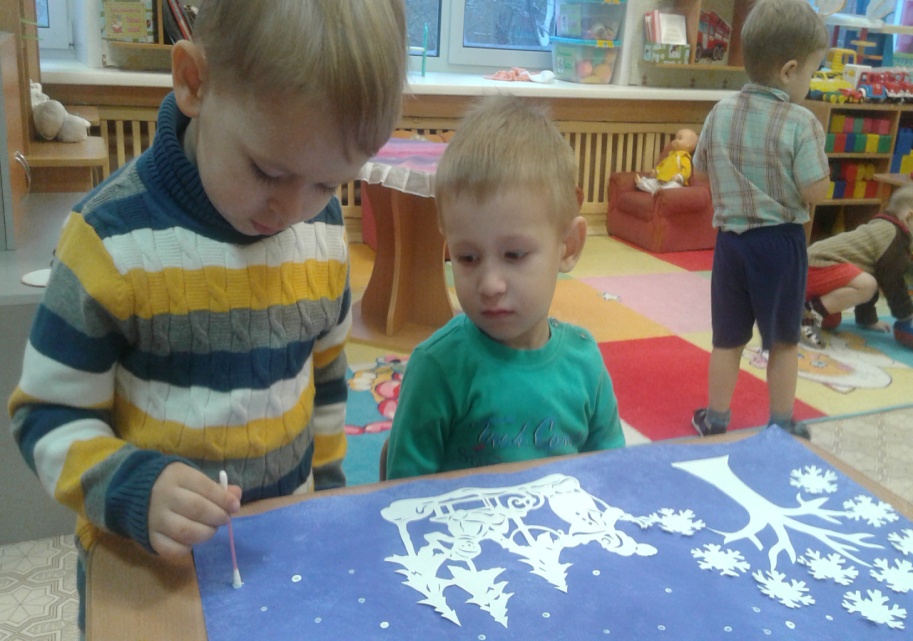 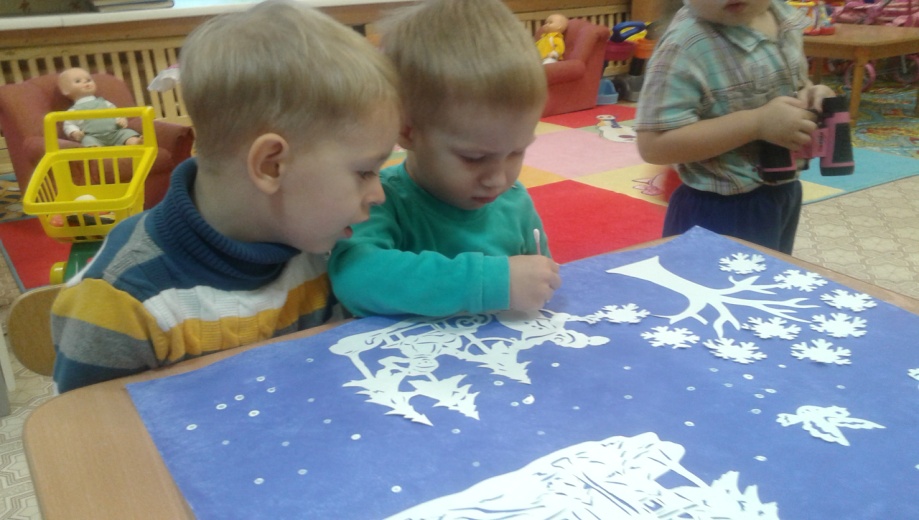 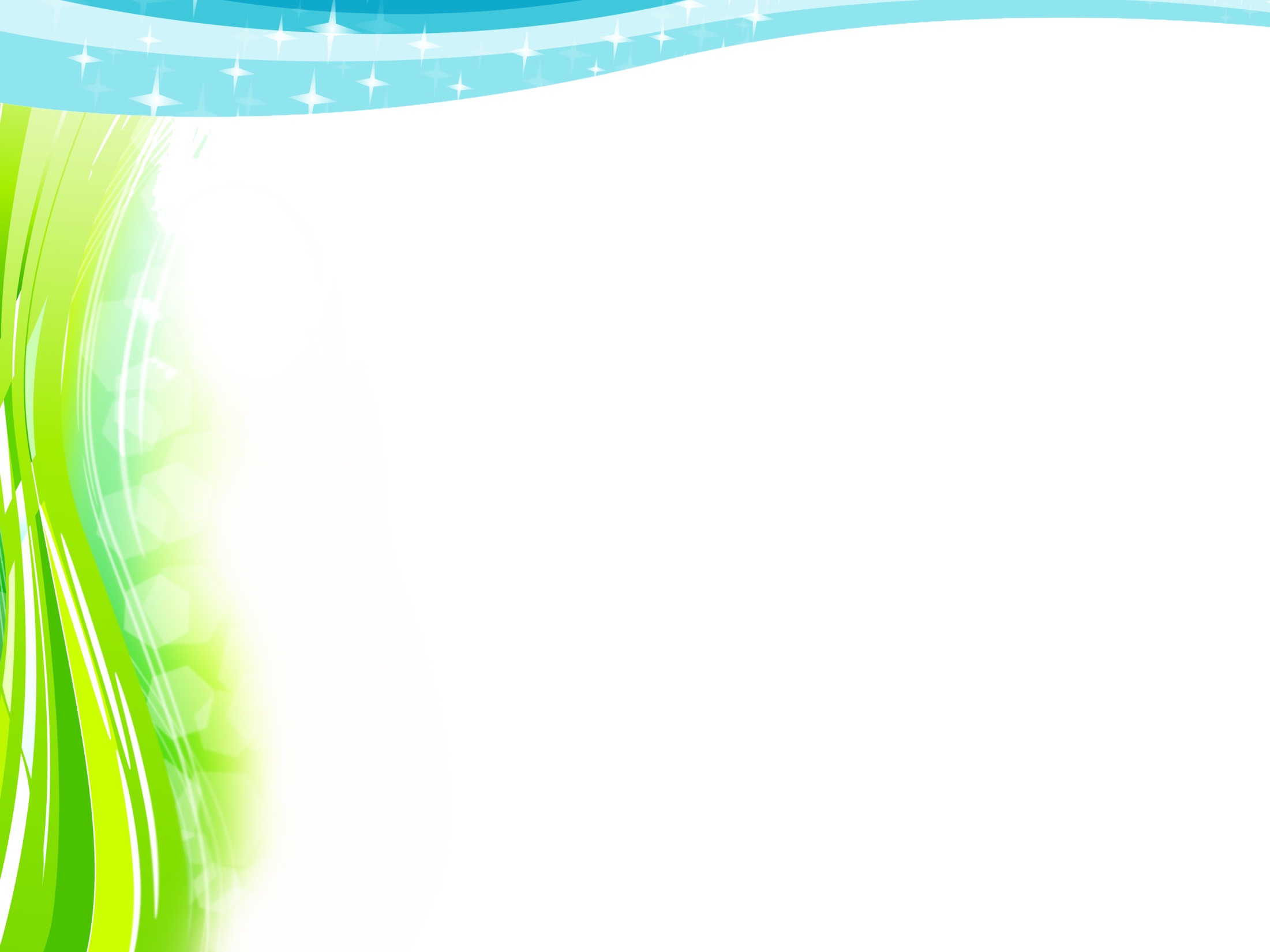 Опытно экспериментальная деятельность «Свойства снега»
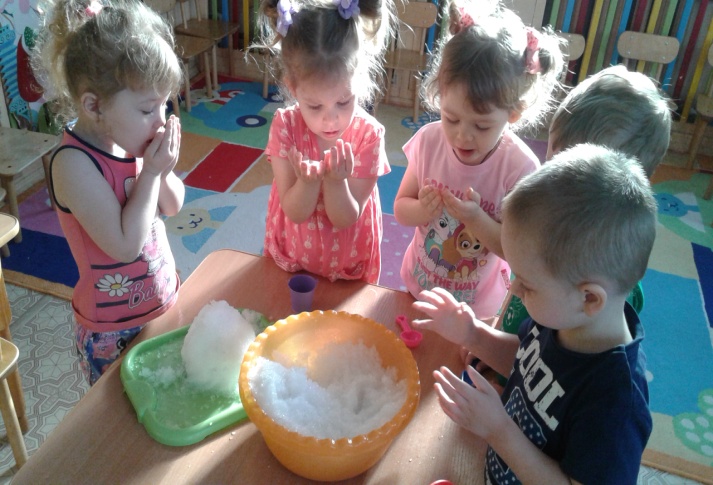 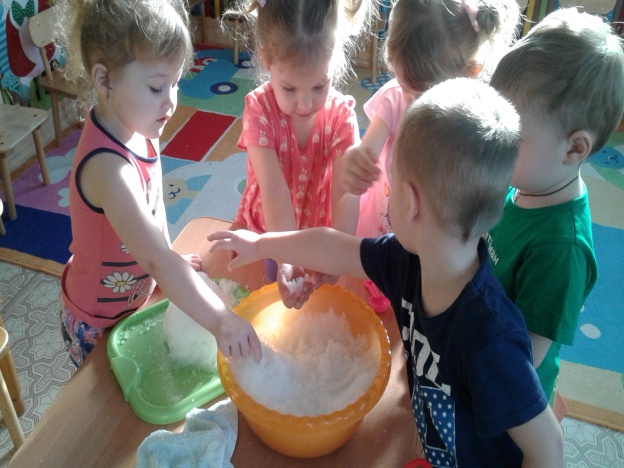 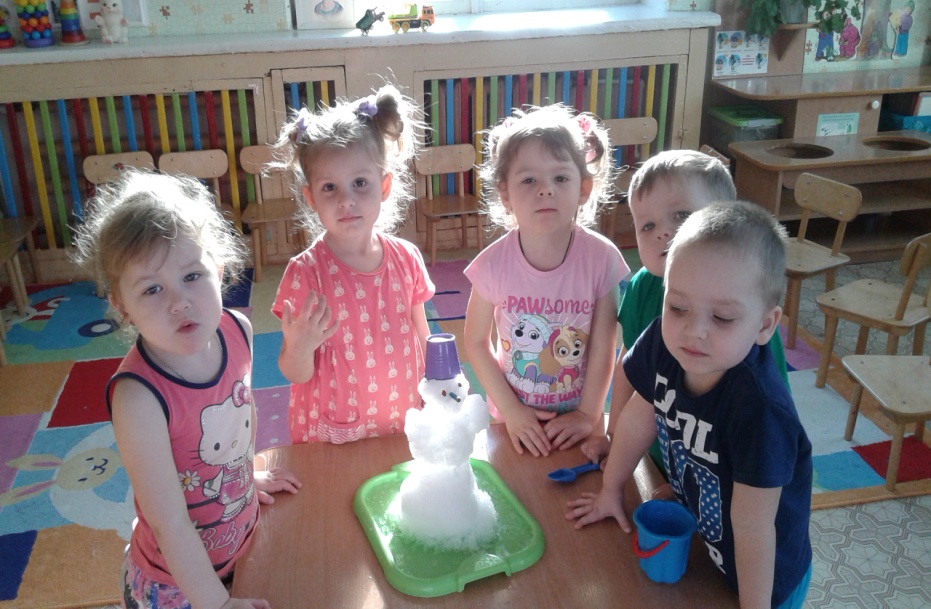 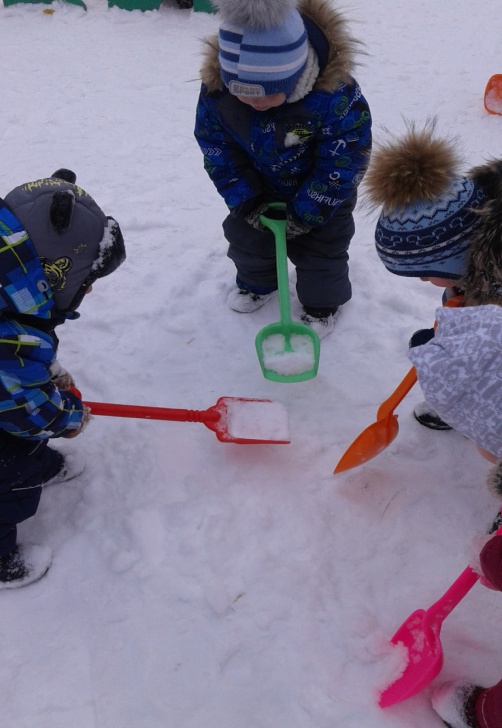 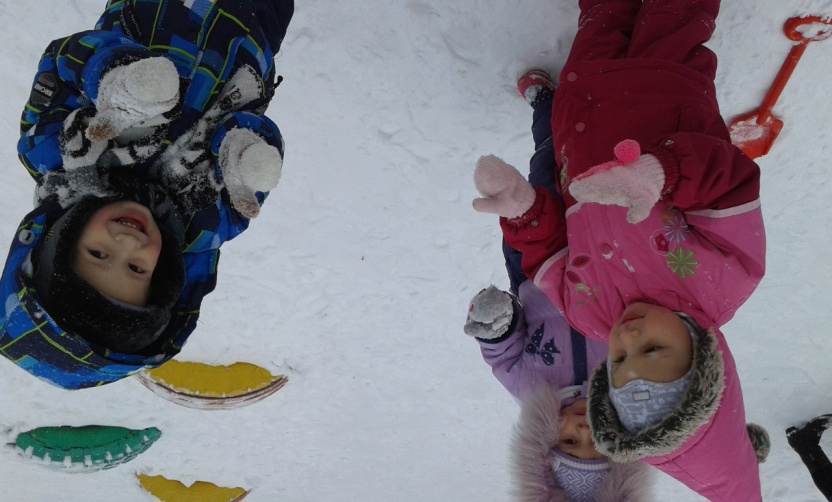 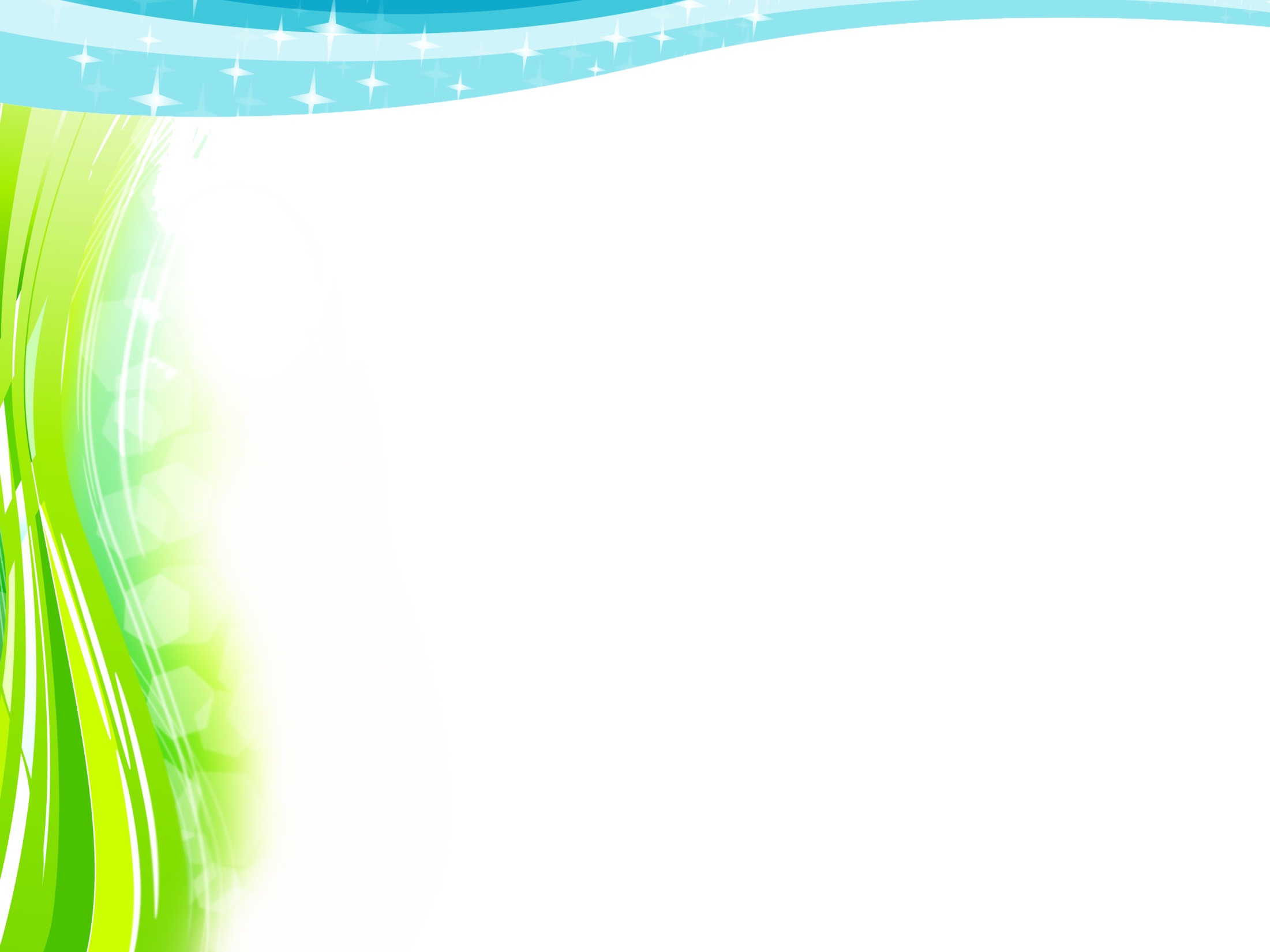 Проект «Новый год у ворот»
Цель: воспитание эмоциональной отзывчивости.
Срок реализации: краткосрочный (две недели).
Вид проекта: информационно - творческий.
Тип проекта: игровой.
Участники проекта: воспитатель, дети группы раннего возраста, родители, музыкальный руководитель.
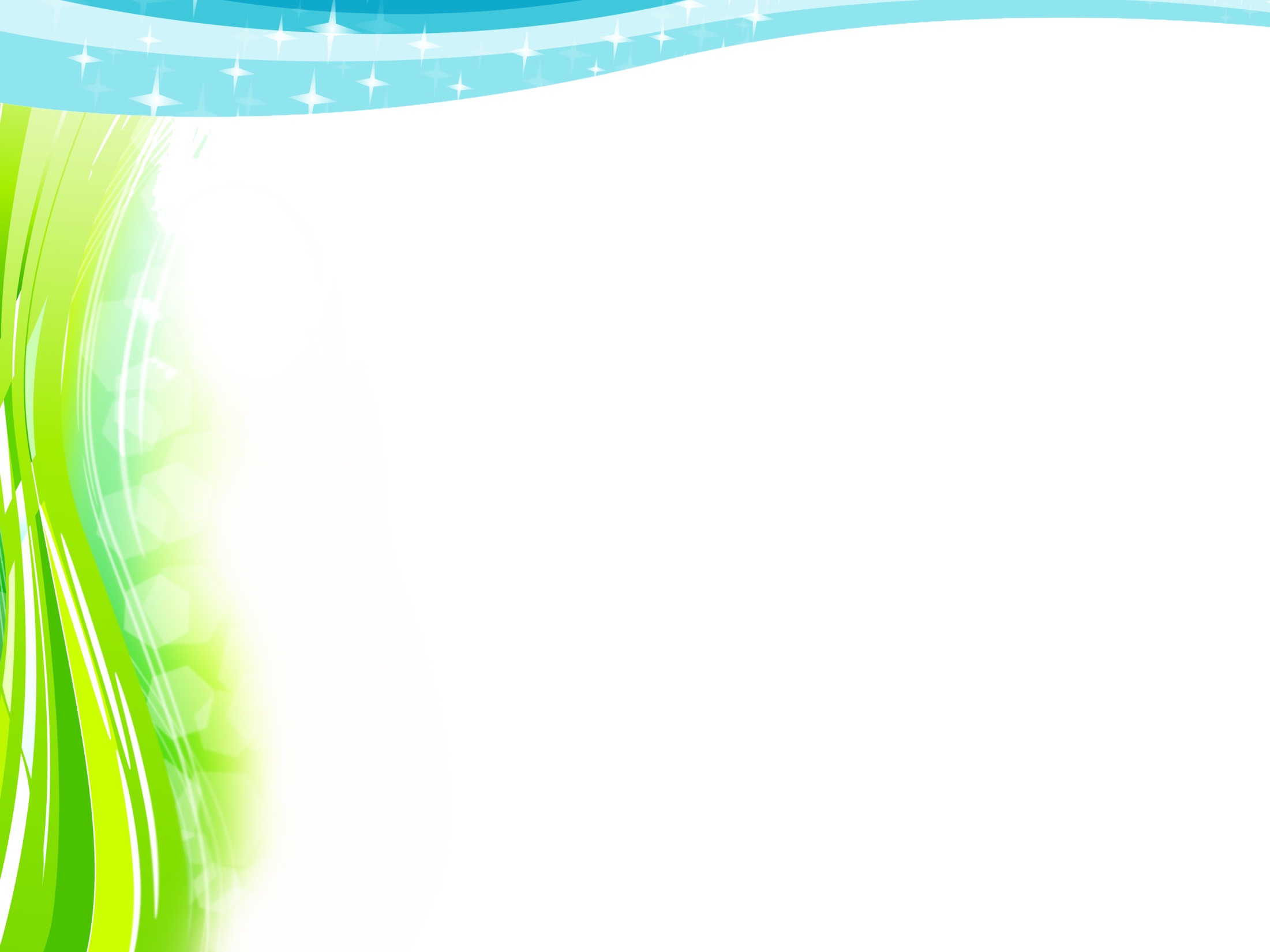 Изобразительная деятельность
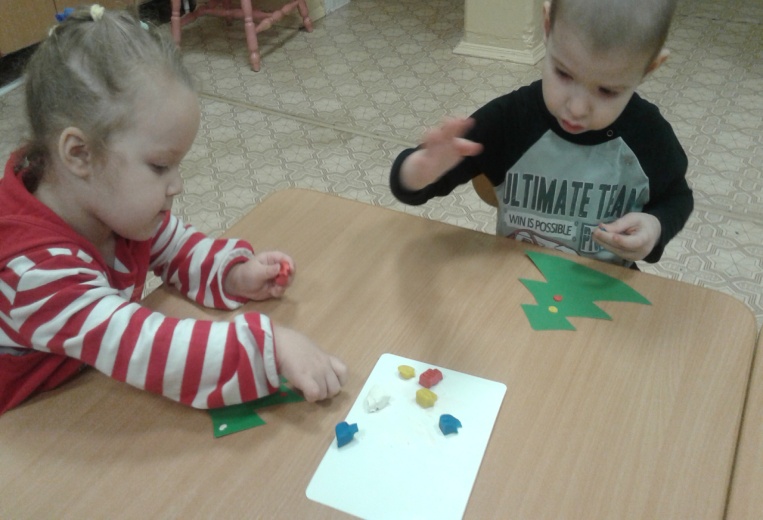 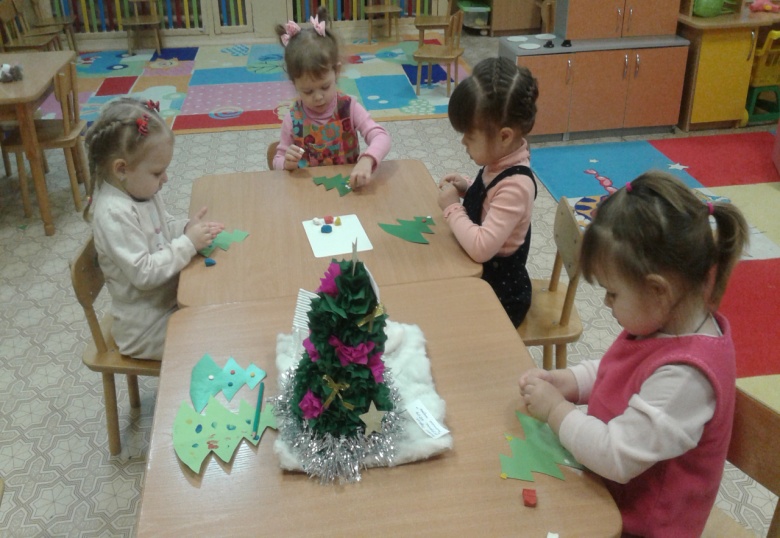 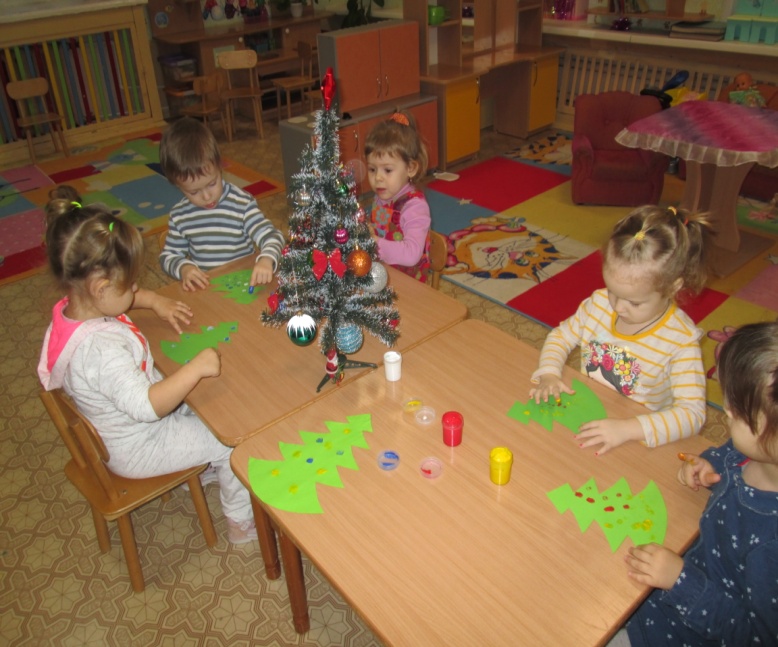 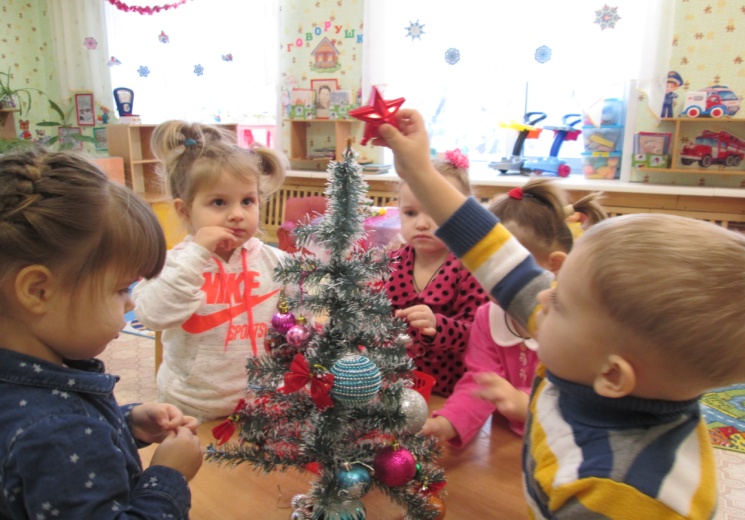 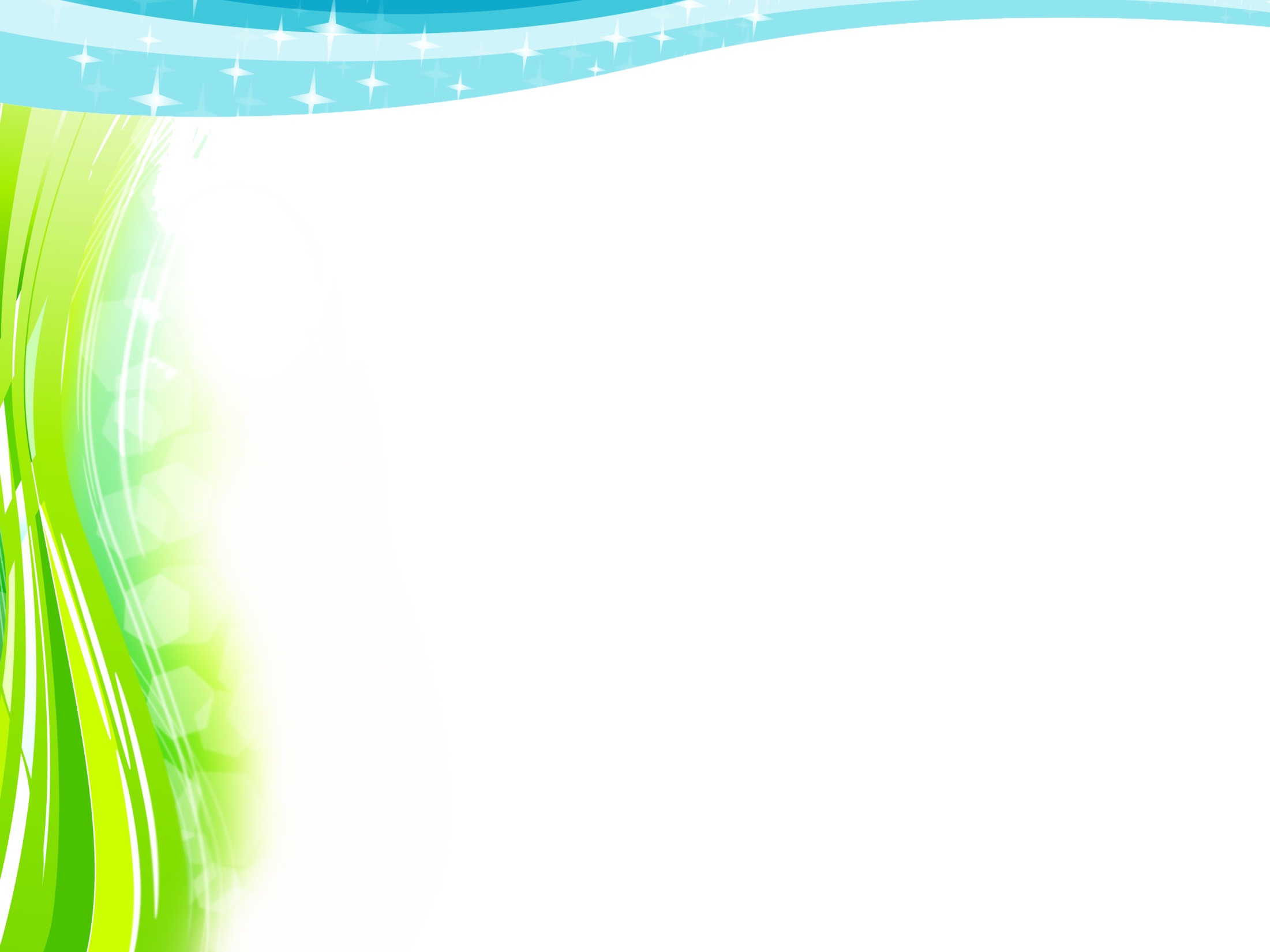 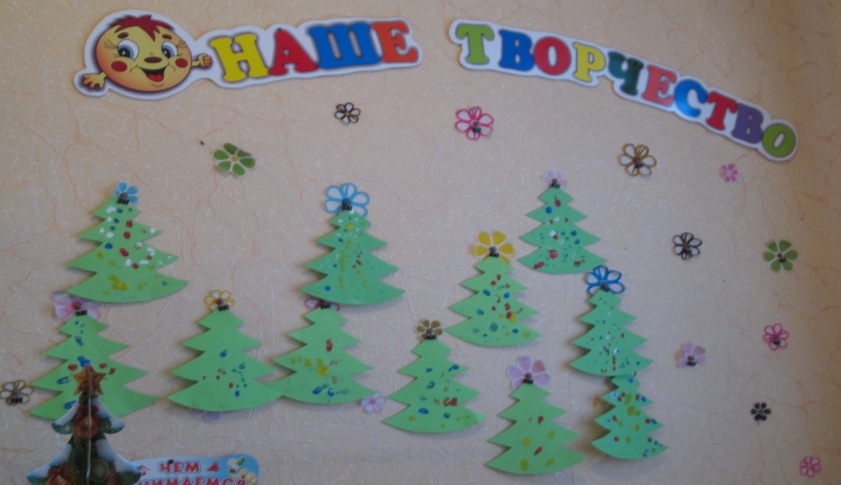 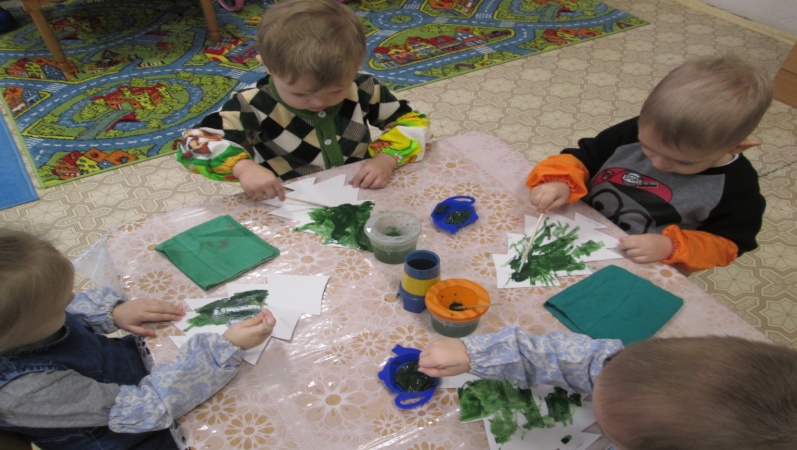 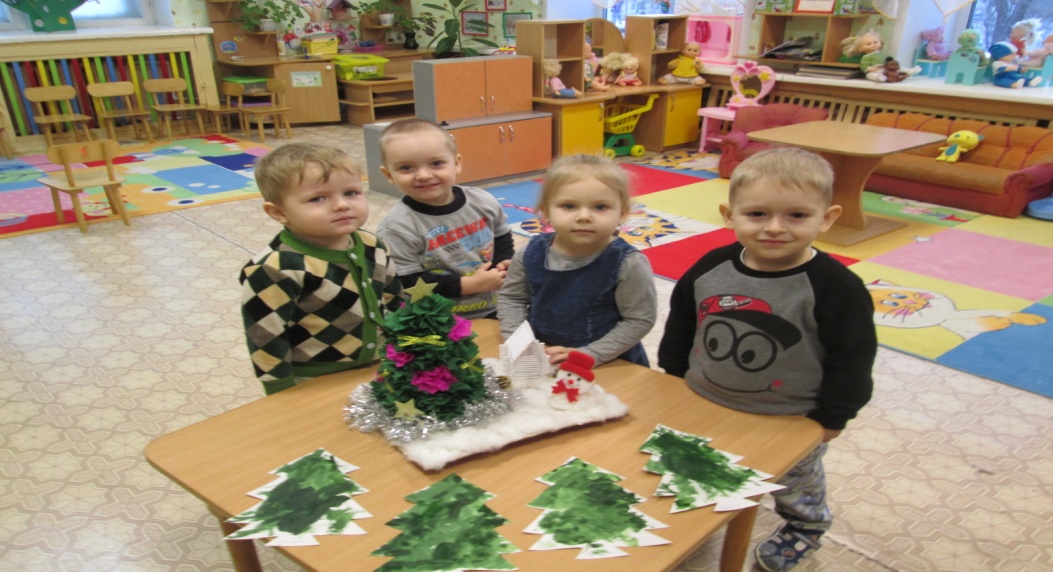 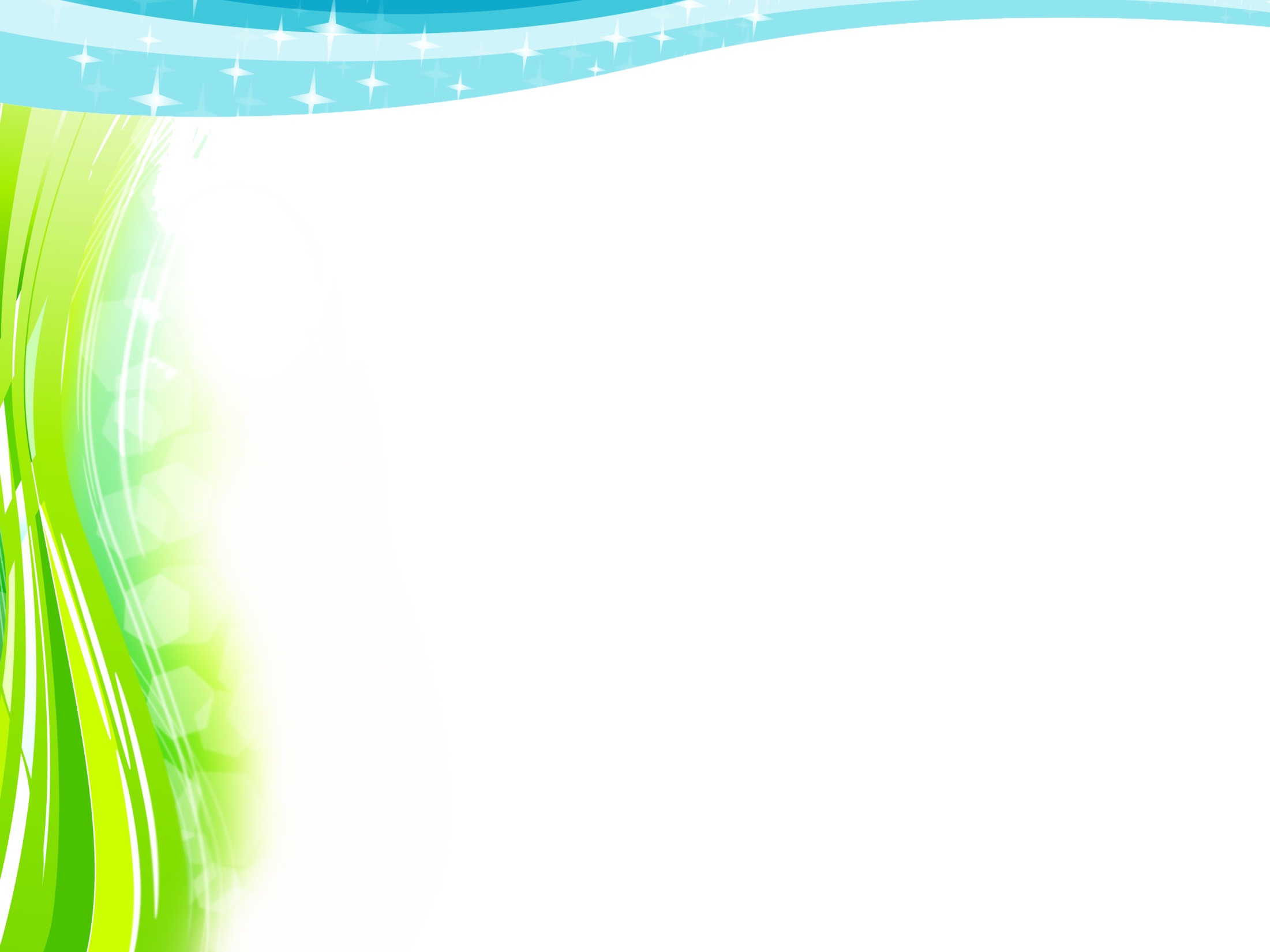 Выставка творческих работ «Новогодняя сказка»
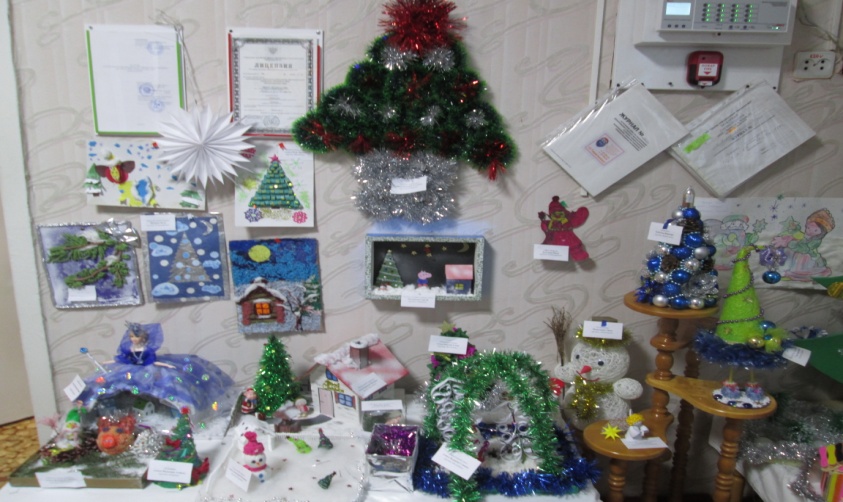 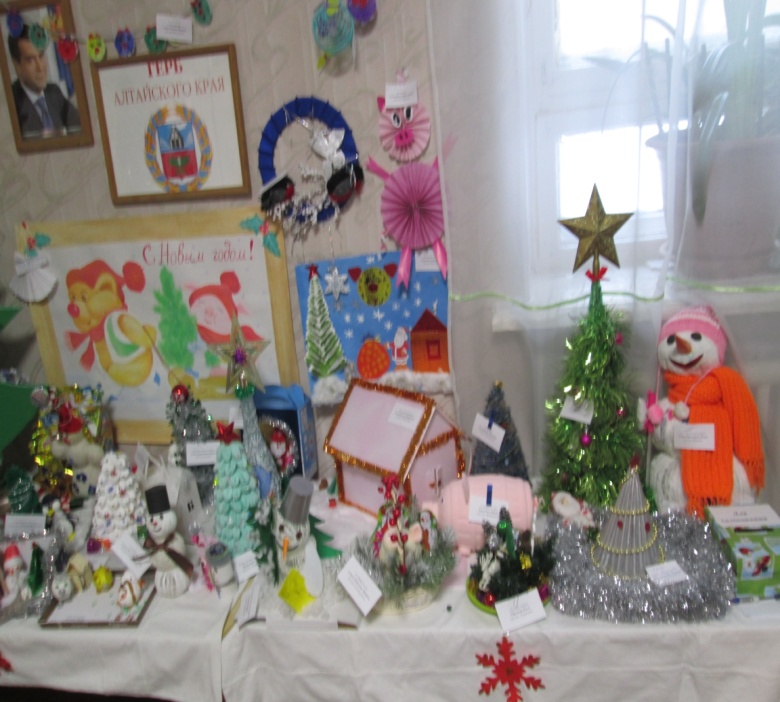 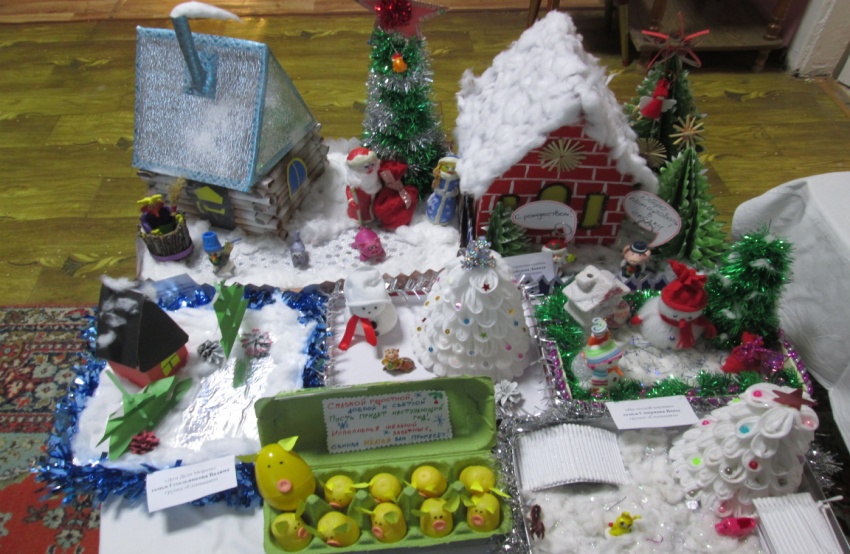 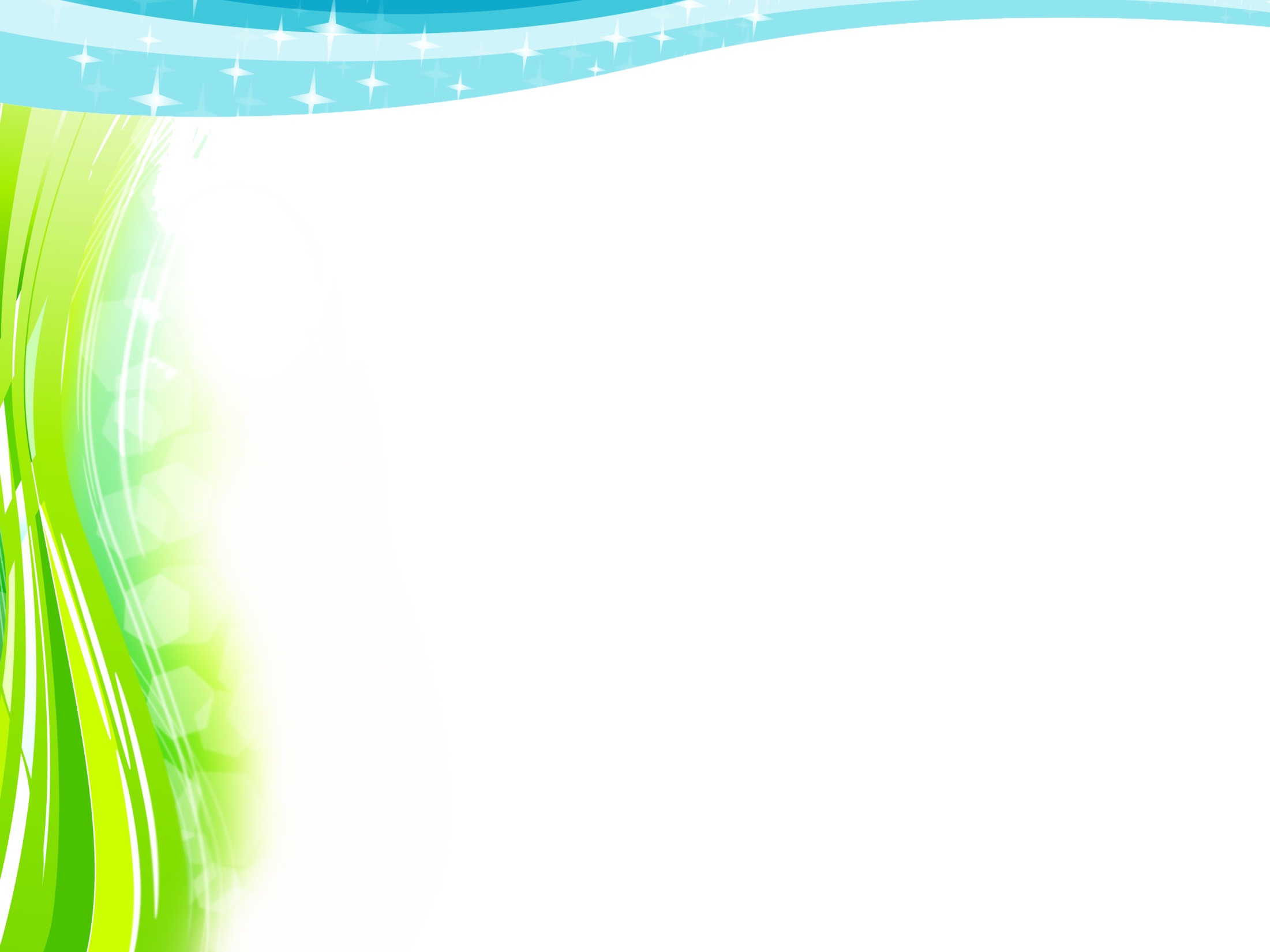 Новогодний праздник
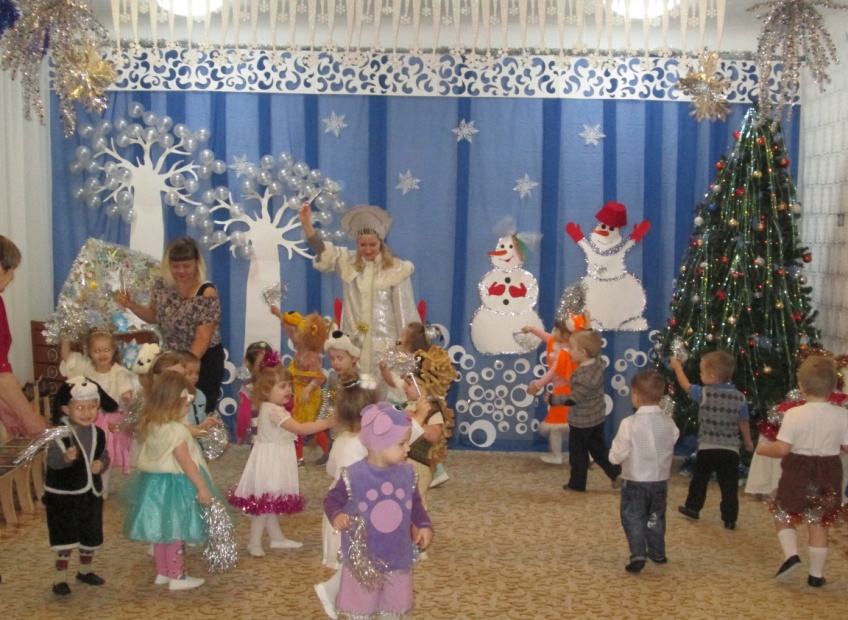 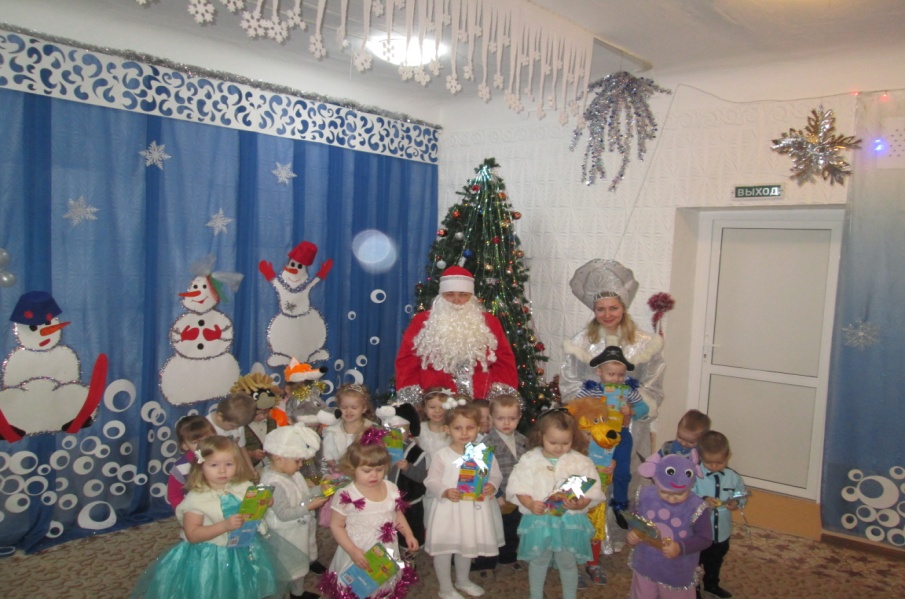 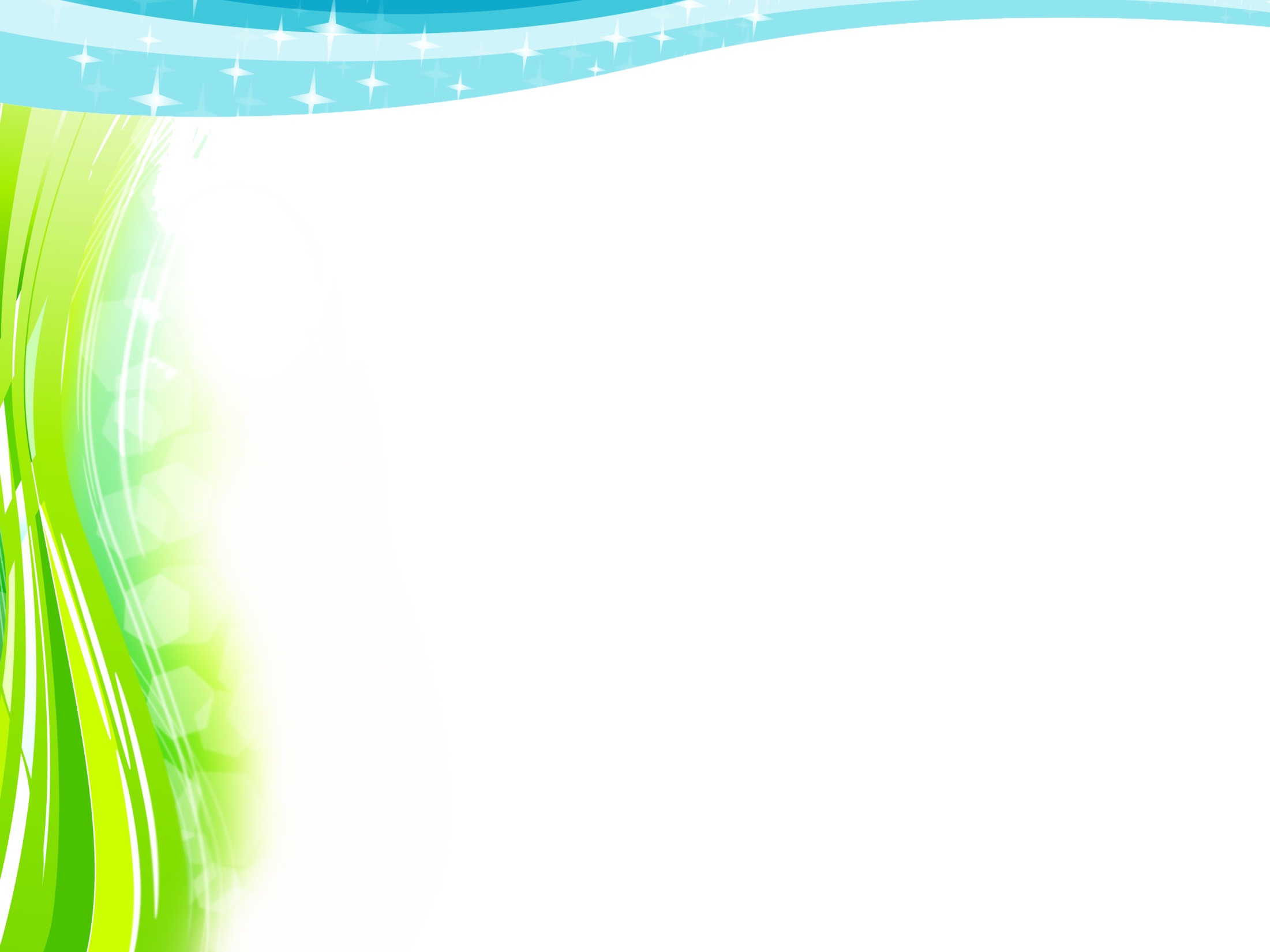 Проект «Снег, снеговик»
Цель проекта: развитие познавательных и творческих способностей детей в процессе ознакомления  со снегом и экспериментальной деятельности с водой.
Тип проекта: информационно-исследовательский.
Срок реализации:  2 недели  (краткосрочный)  
Участники: воспитатель , дети второй группы  раннего возраста.
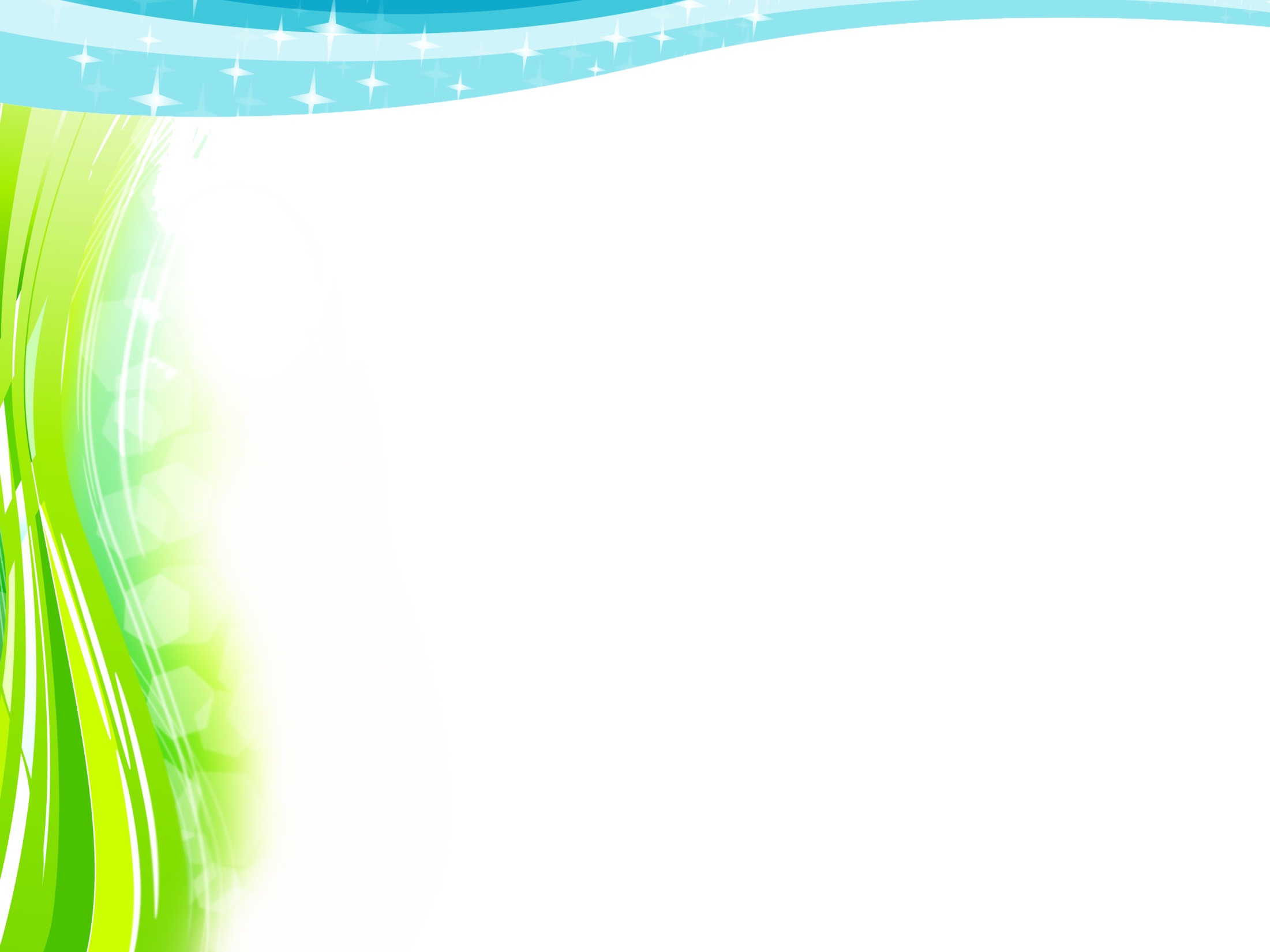 Аппликация из ватных дисков «Друзья для снеговика»
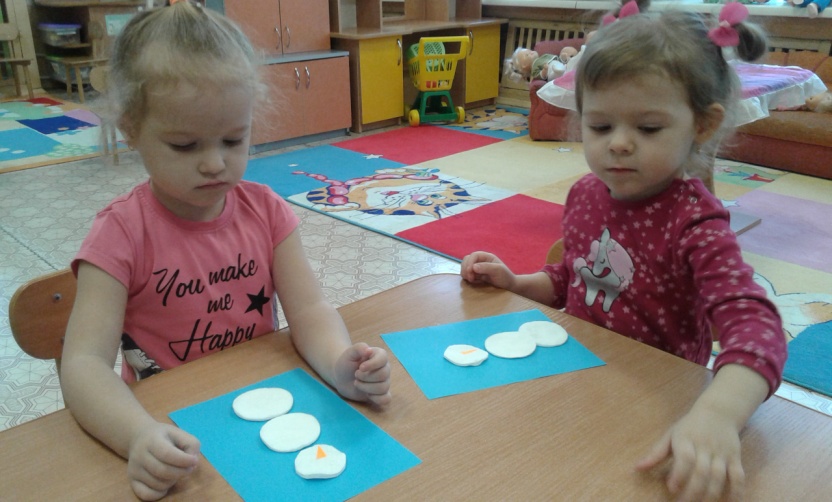 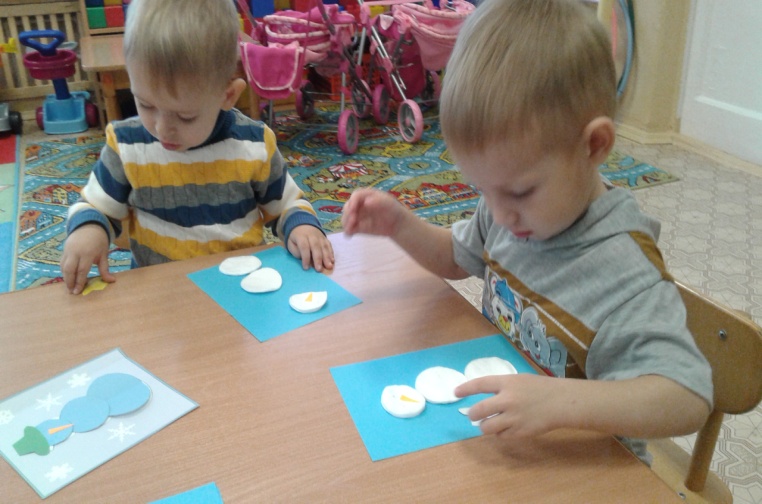 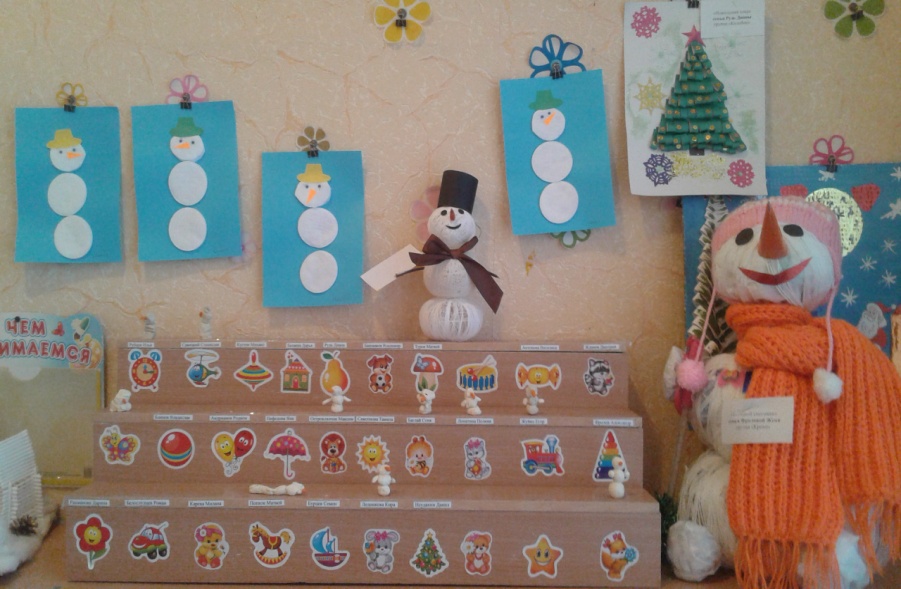 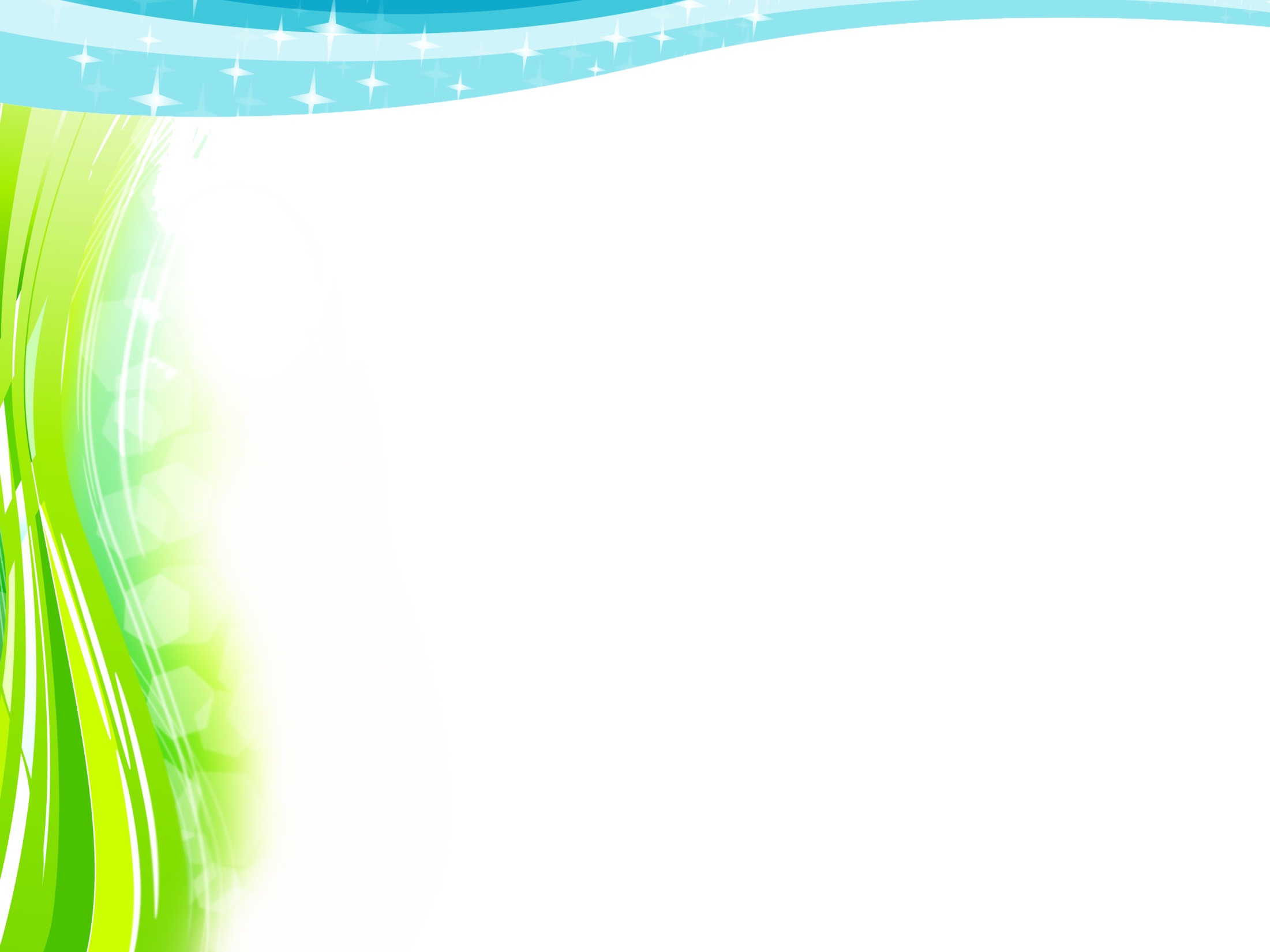 Лепка «Снеговик»
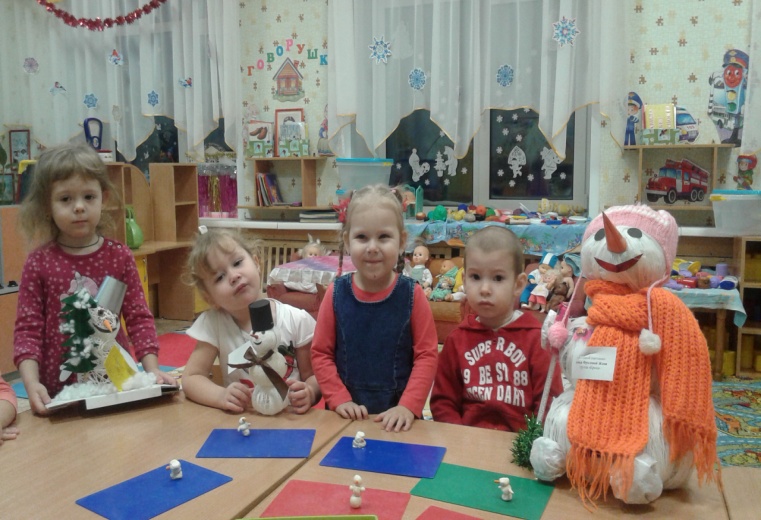 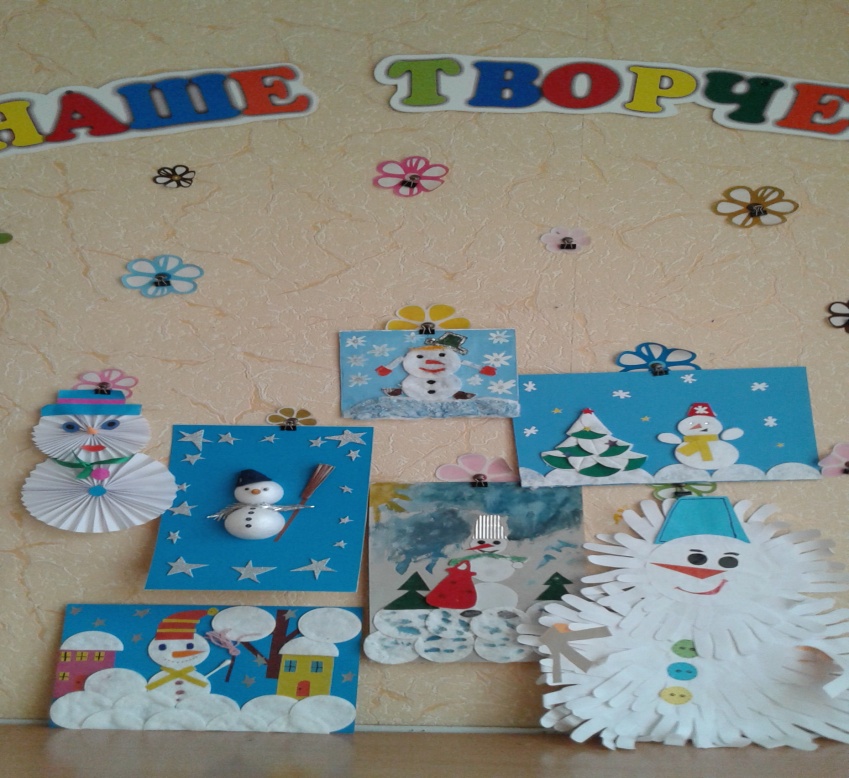 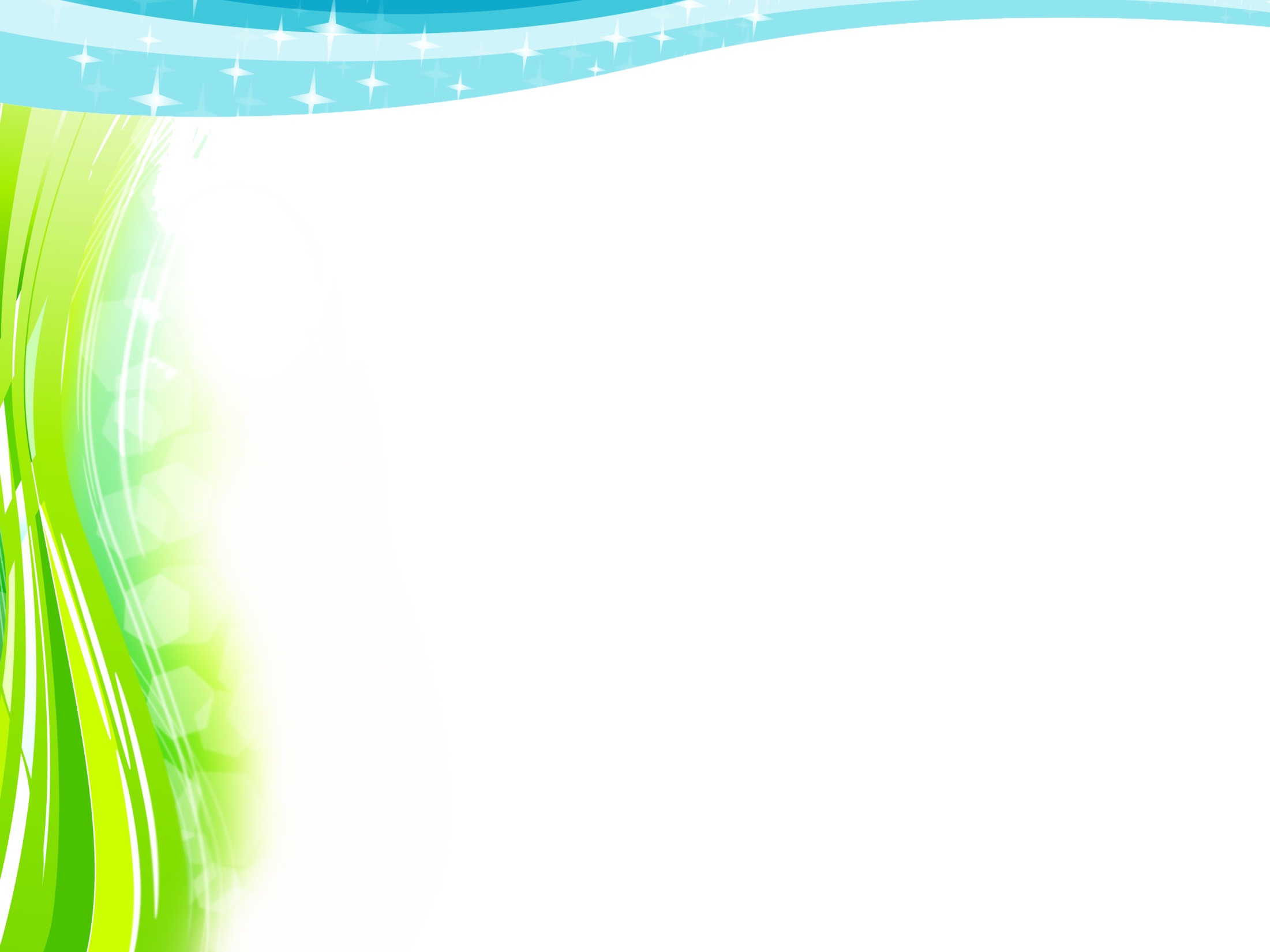 Проект «Витамины растут на грядке»
Цель: расширить и обобщить знания детей об овощах через разные виды
деятельности. Объяснить, что в овощах содержаться витамины,
необходимые для нашего здоровья. 
Тип проекта: познавательно – исследовательский, здоровье
сберегающую. Включает в себя творческую, познавательную и
практическую деятельность. 
Вид проекта: групповой. 
Участники: дети (2-3 года), родители, воспитатели. 
Продолжительность проекта: краткосрочный (1 месяц).
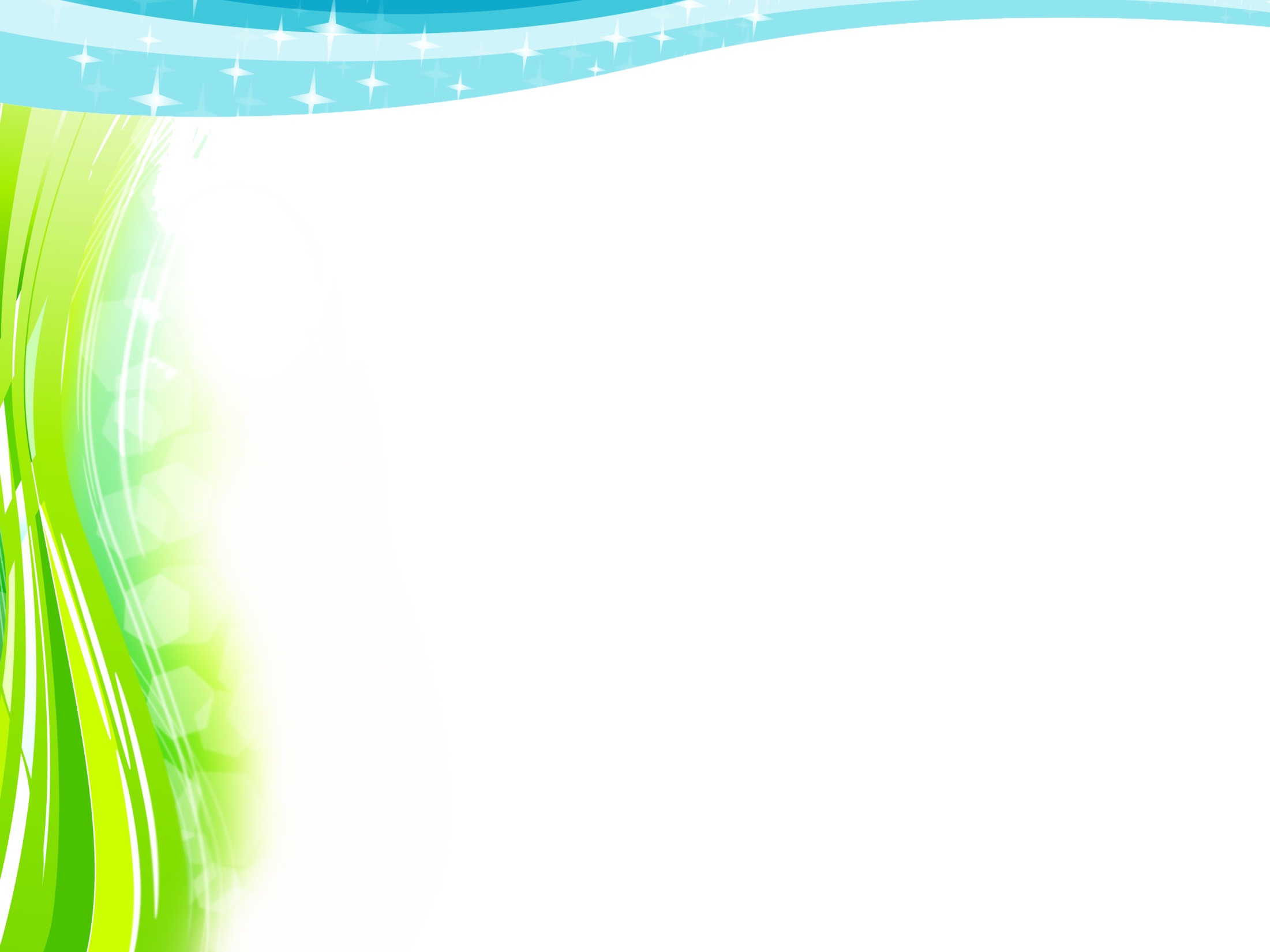 Изобразительная деятельность
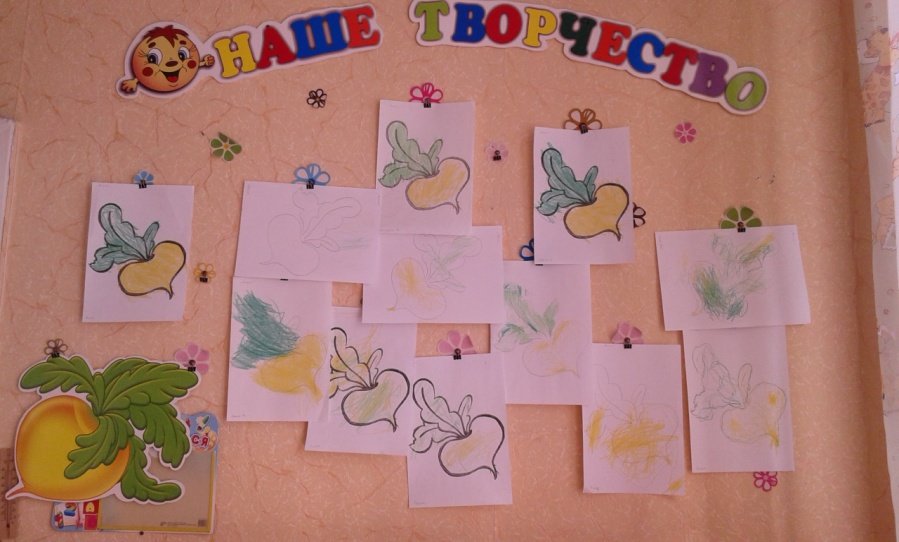 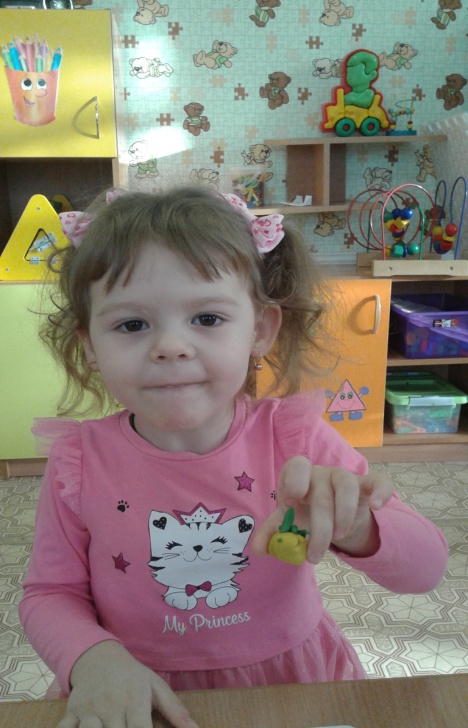 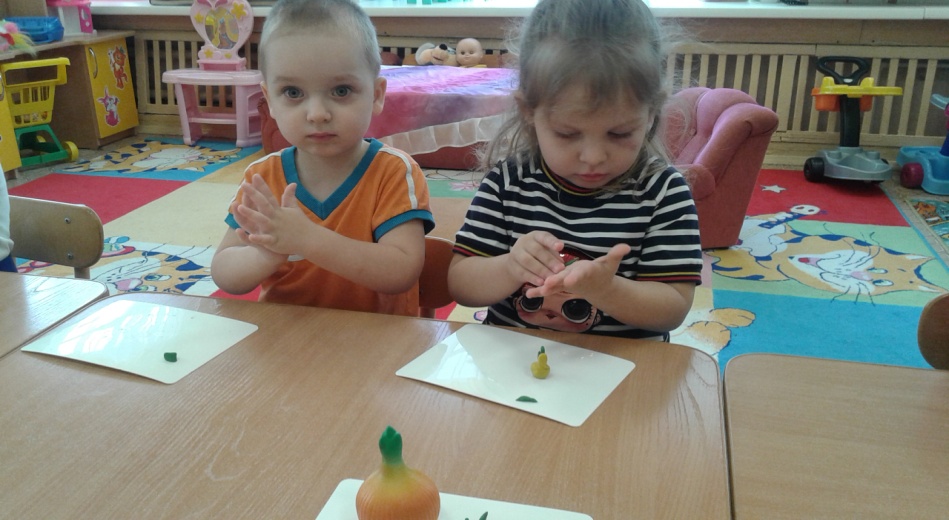 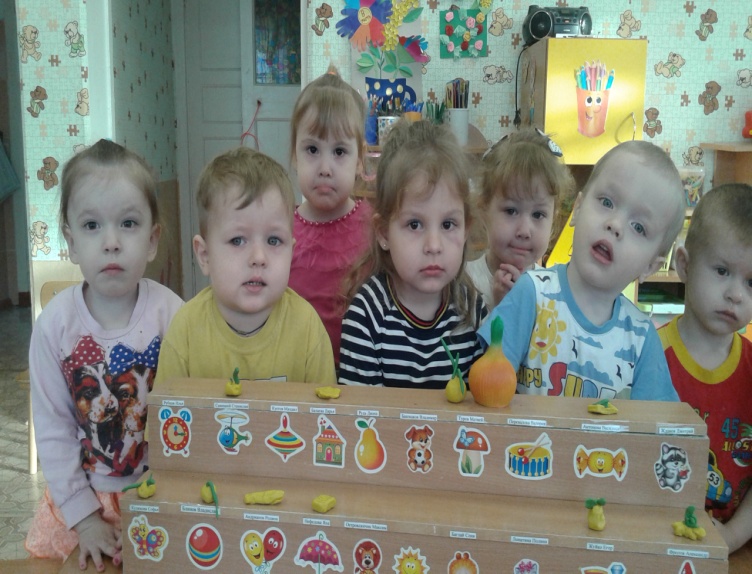 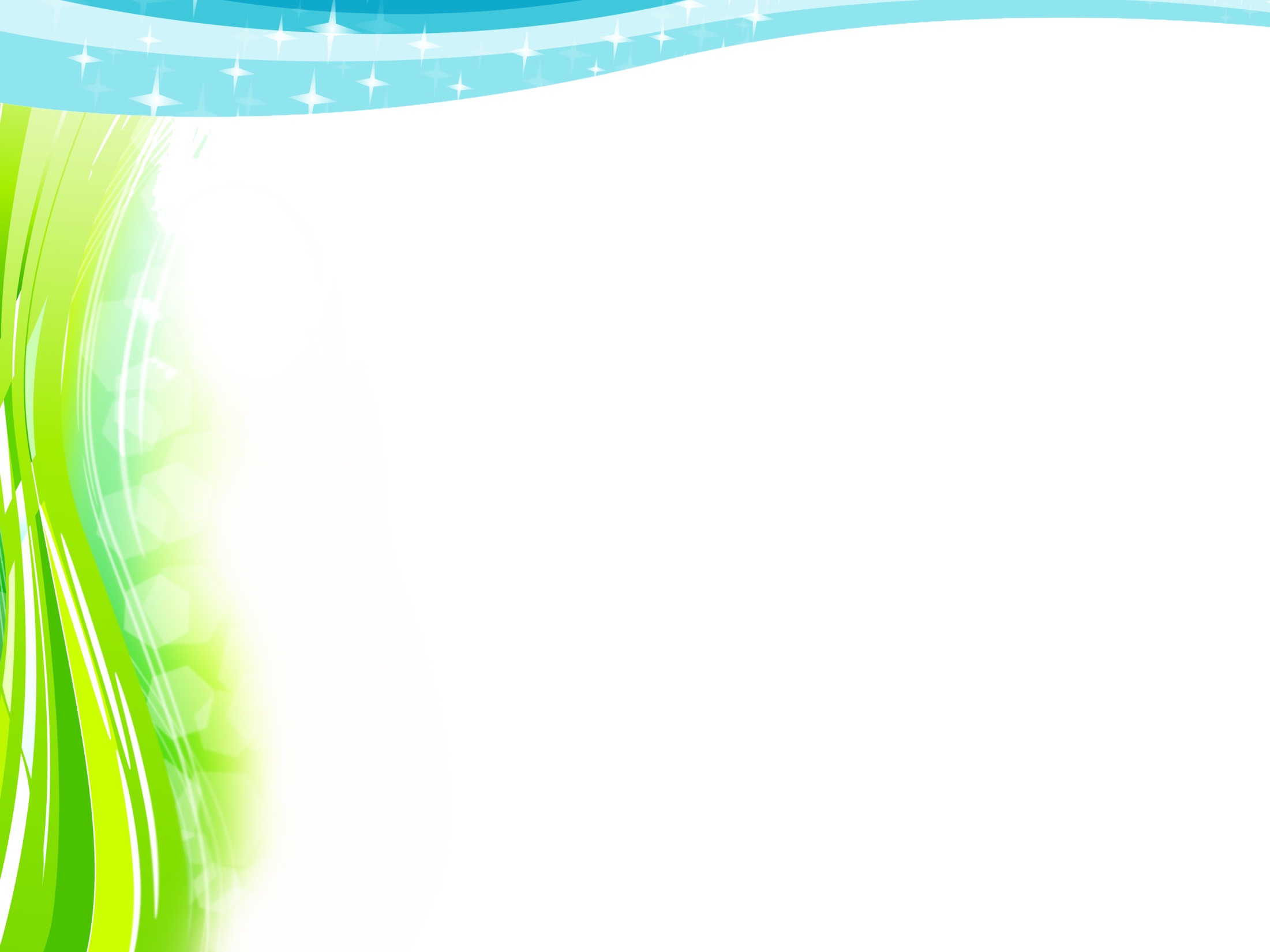 Театрализованная деятельность
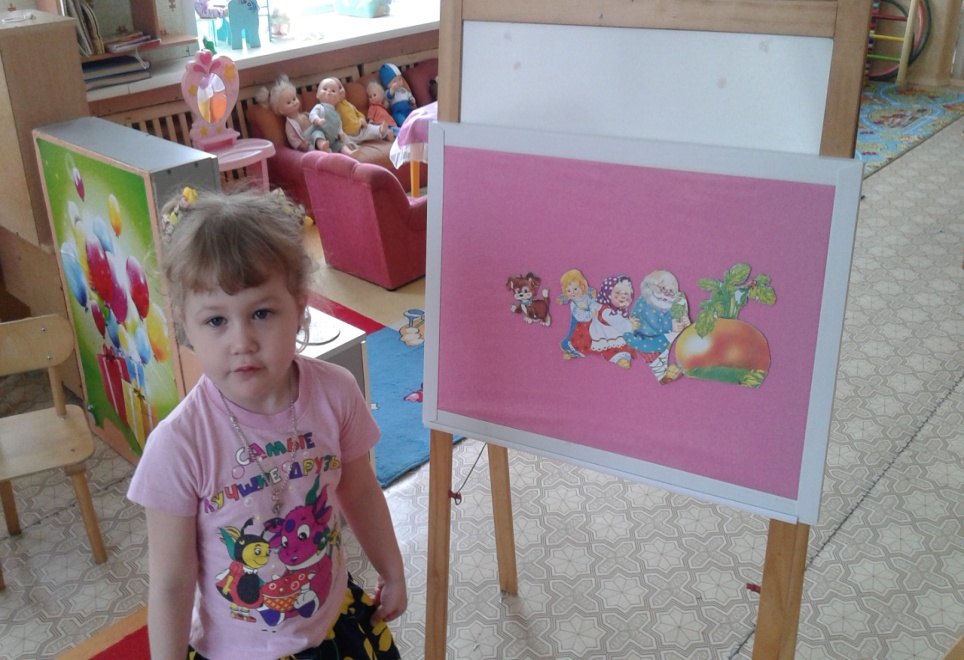 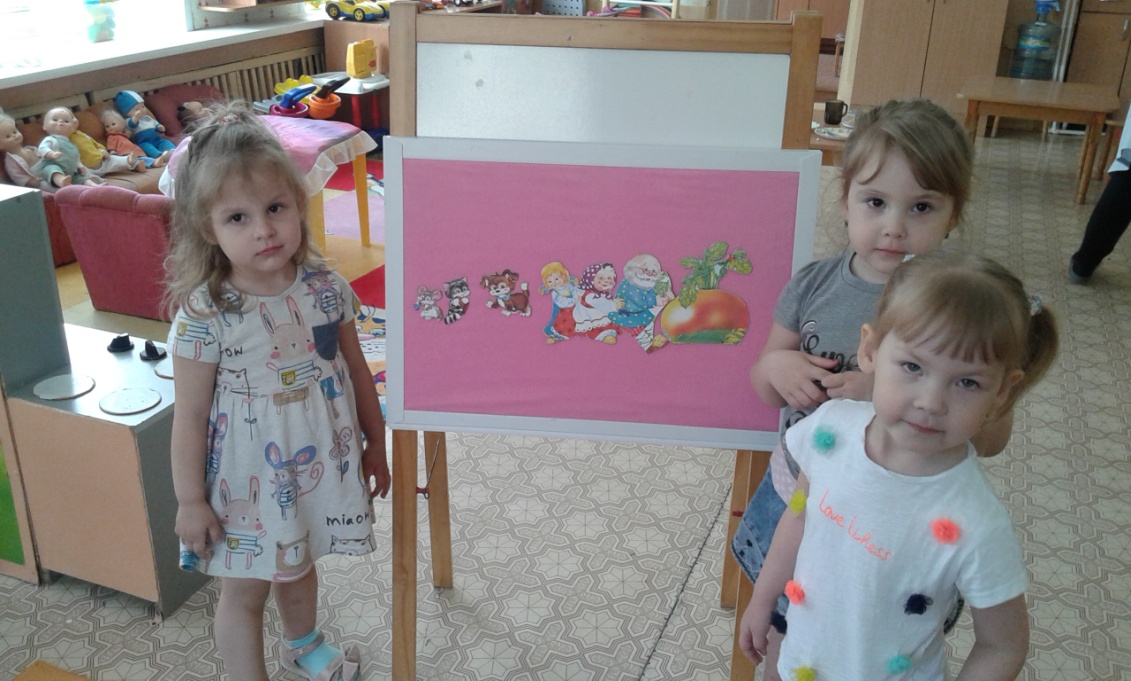 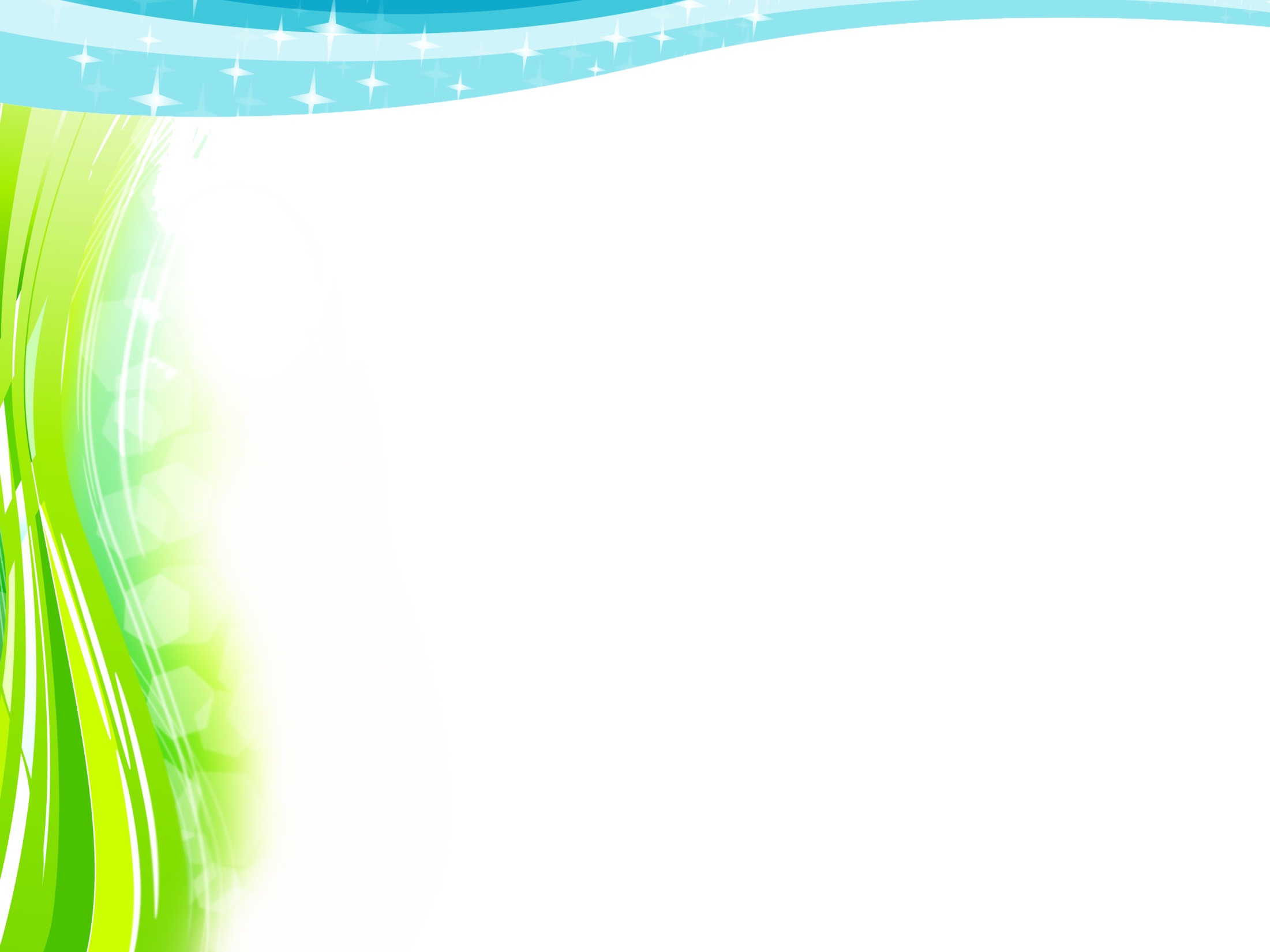 «Огородная сказка»
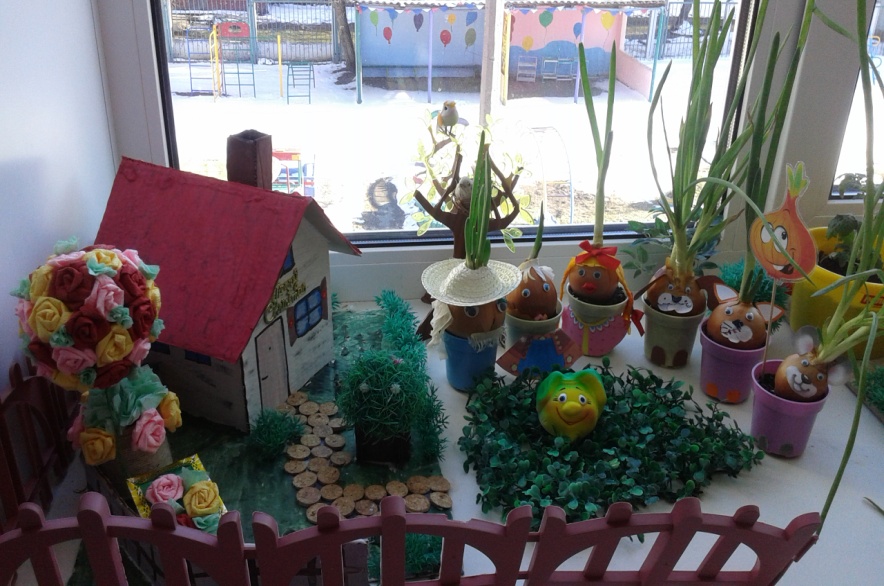 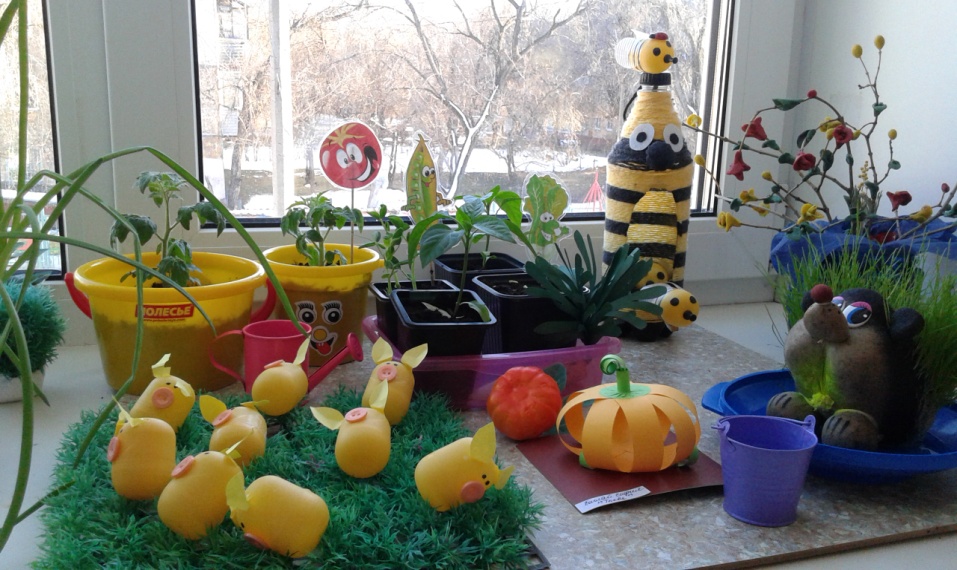 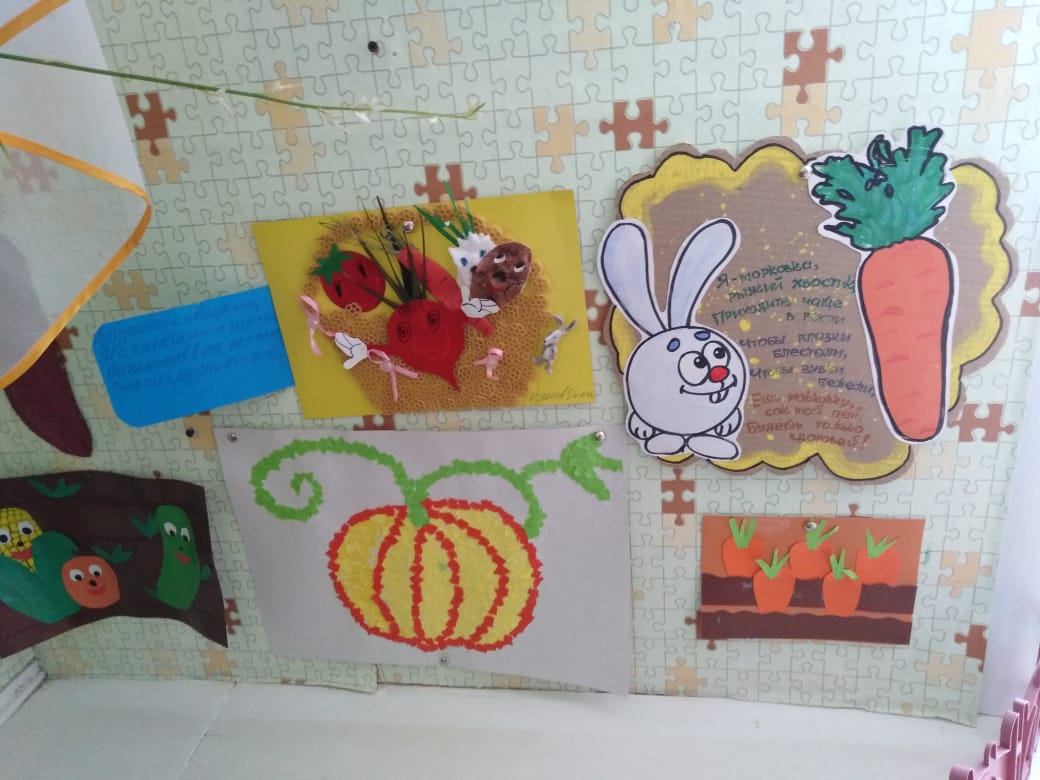 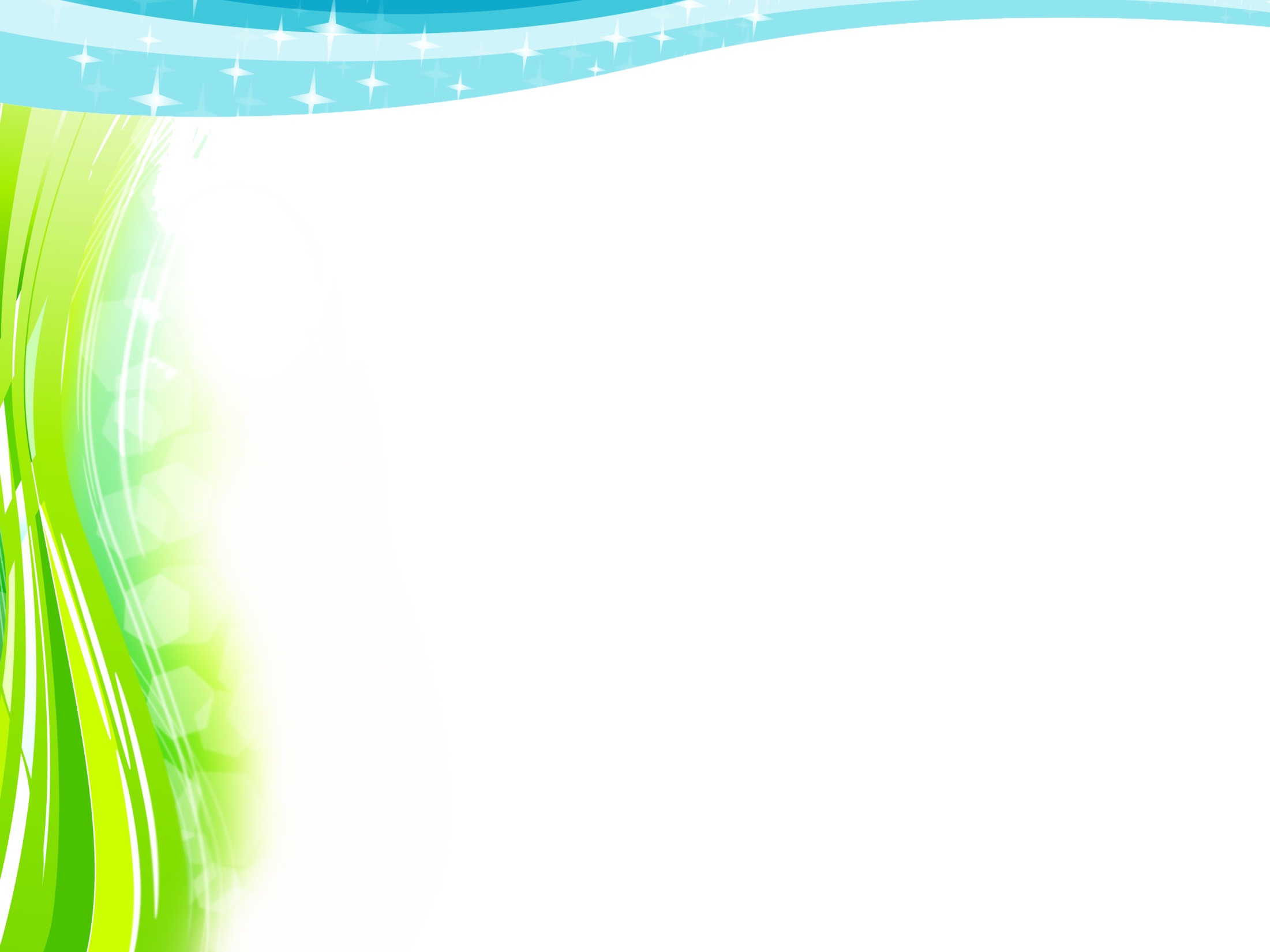 Итог
В результате  реализации проектов у детей  повысилась познавательная и речевая  активность, творческие способности, коммуникативные навыки и навыки  изобразительной деятельности.
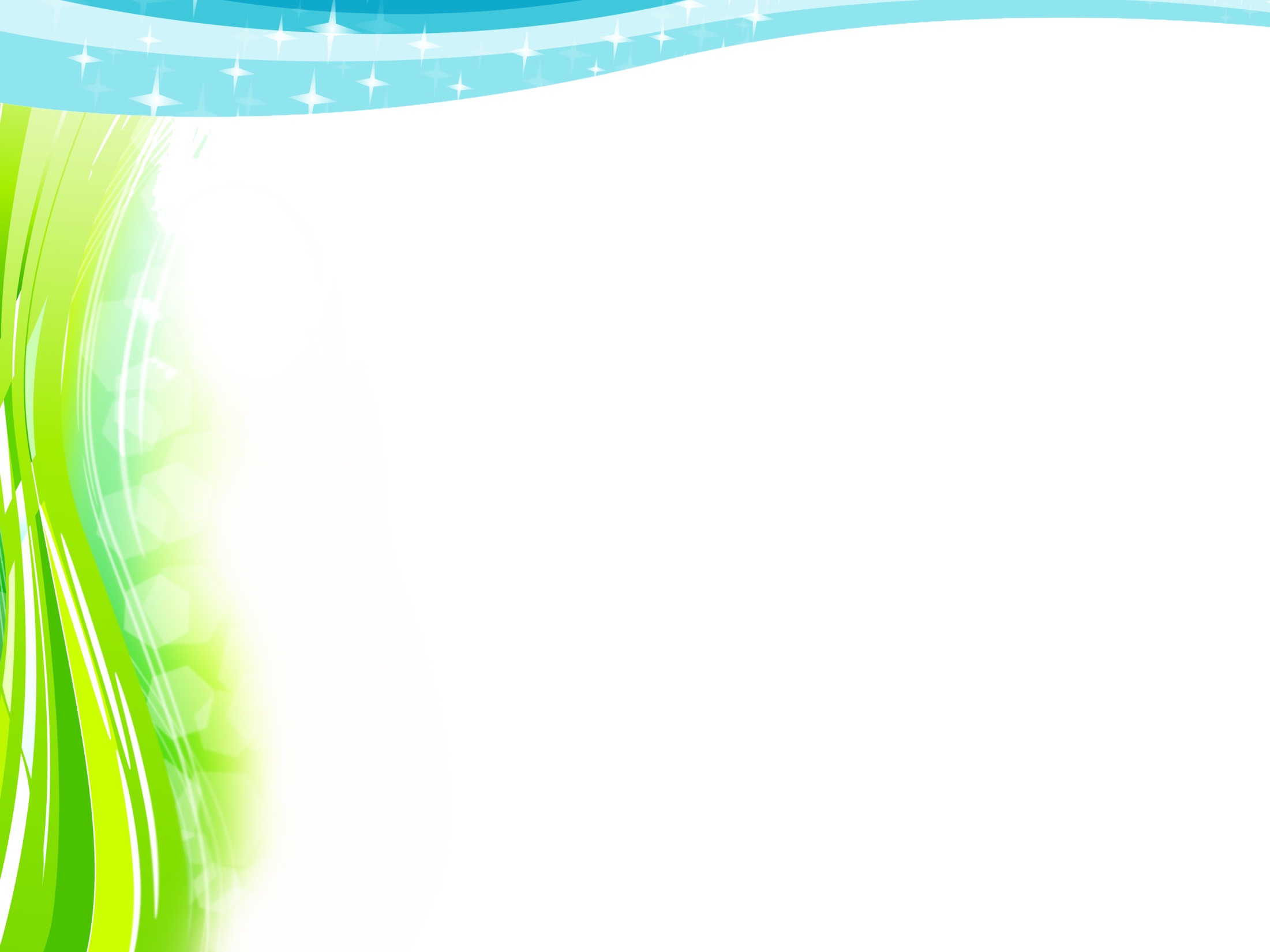 Вывод
Организация проектной деятельности
  в младшей группе доступна и реализуема. 
   Главное – это желание работать по-новому, чтобы было доступно и интересно детям, в  каком бы возрасте они не были.